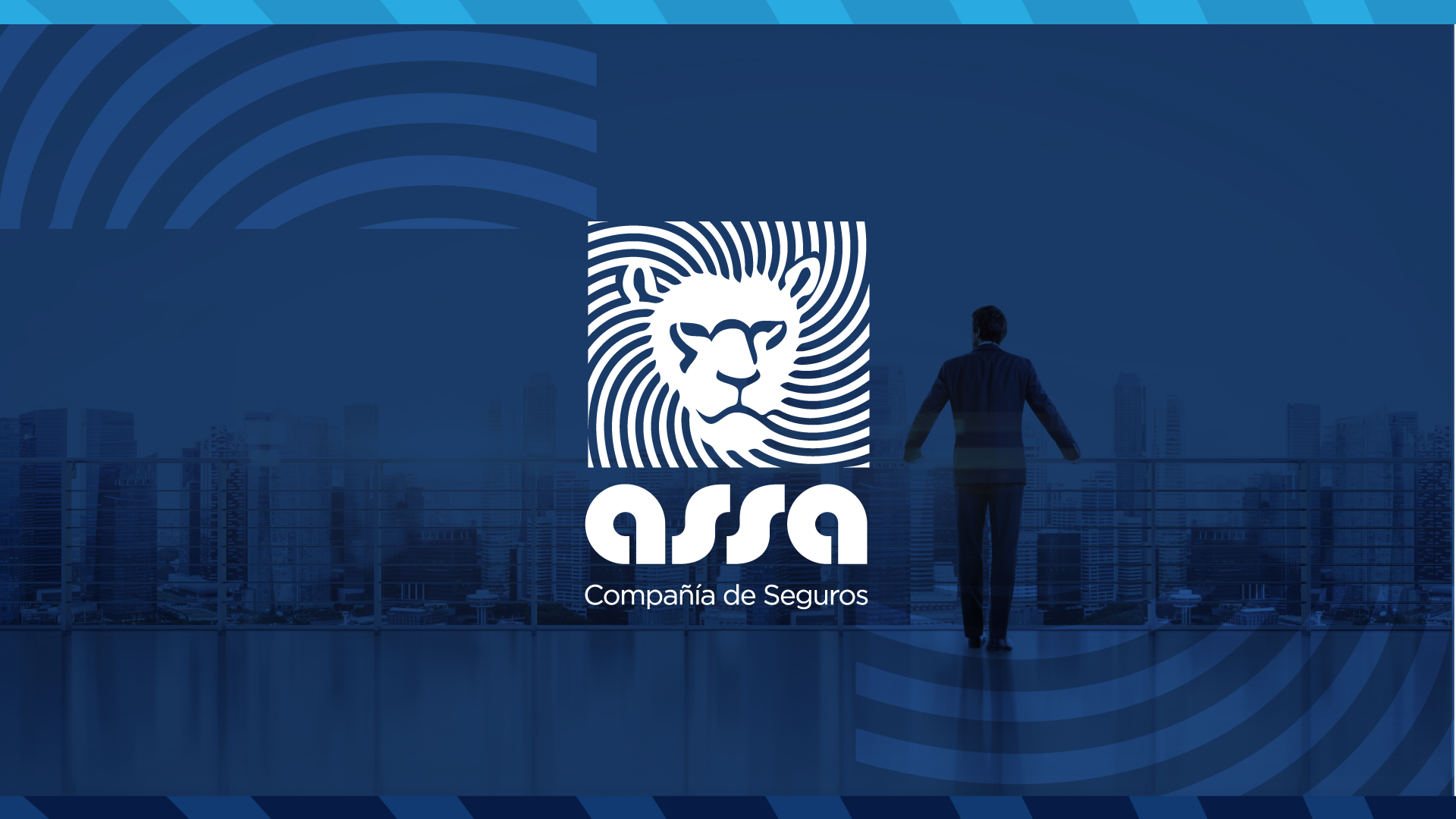 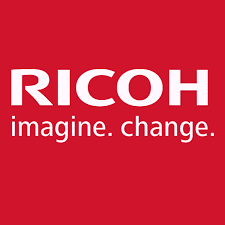 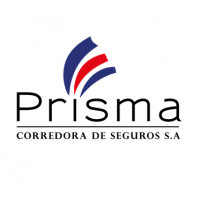 [Speaker Notes: Cambiar por logo de León azulado en todas menos la primera]
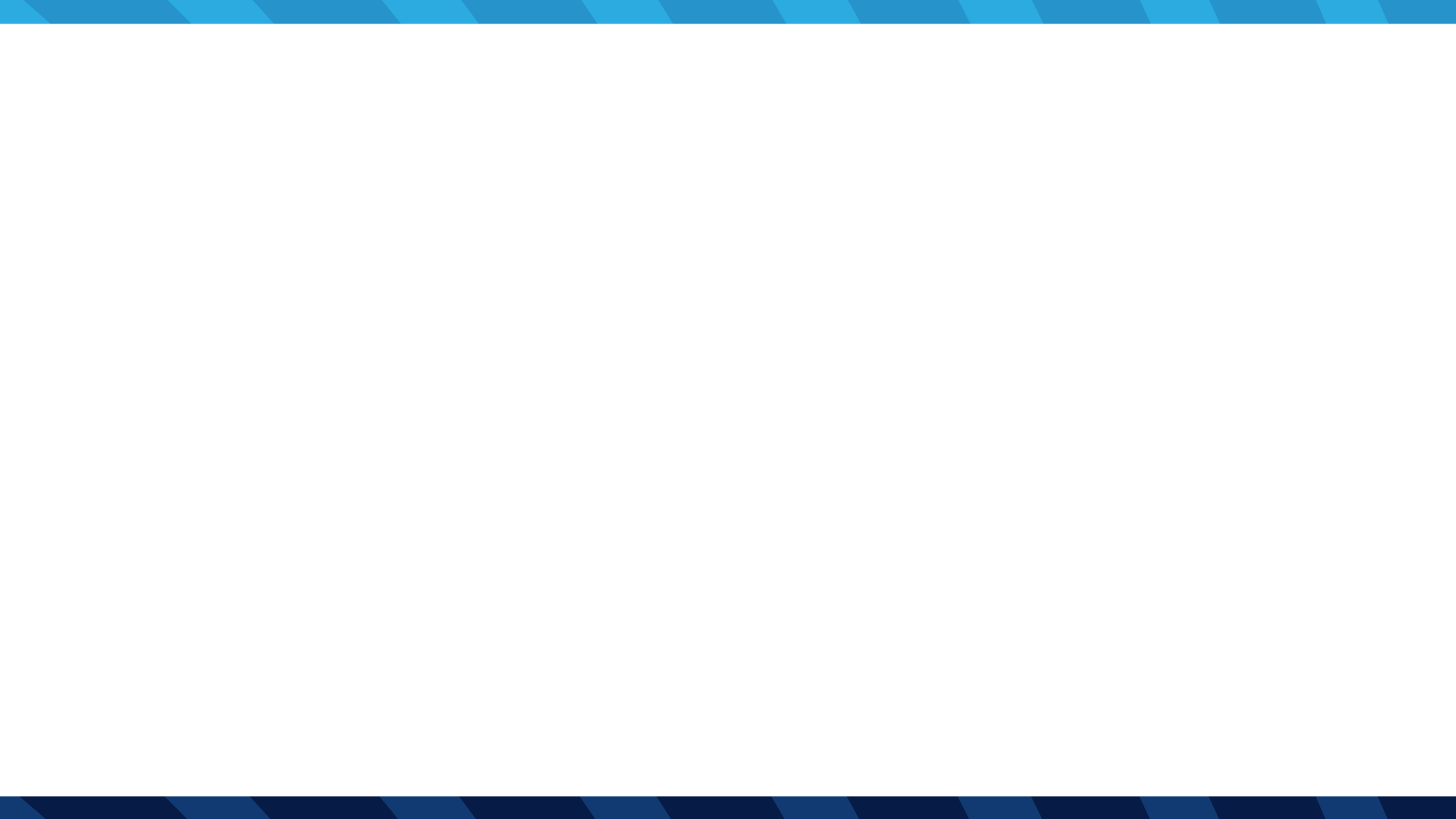 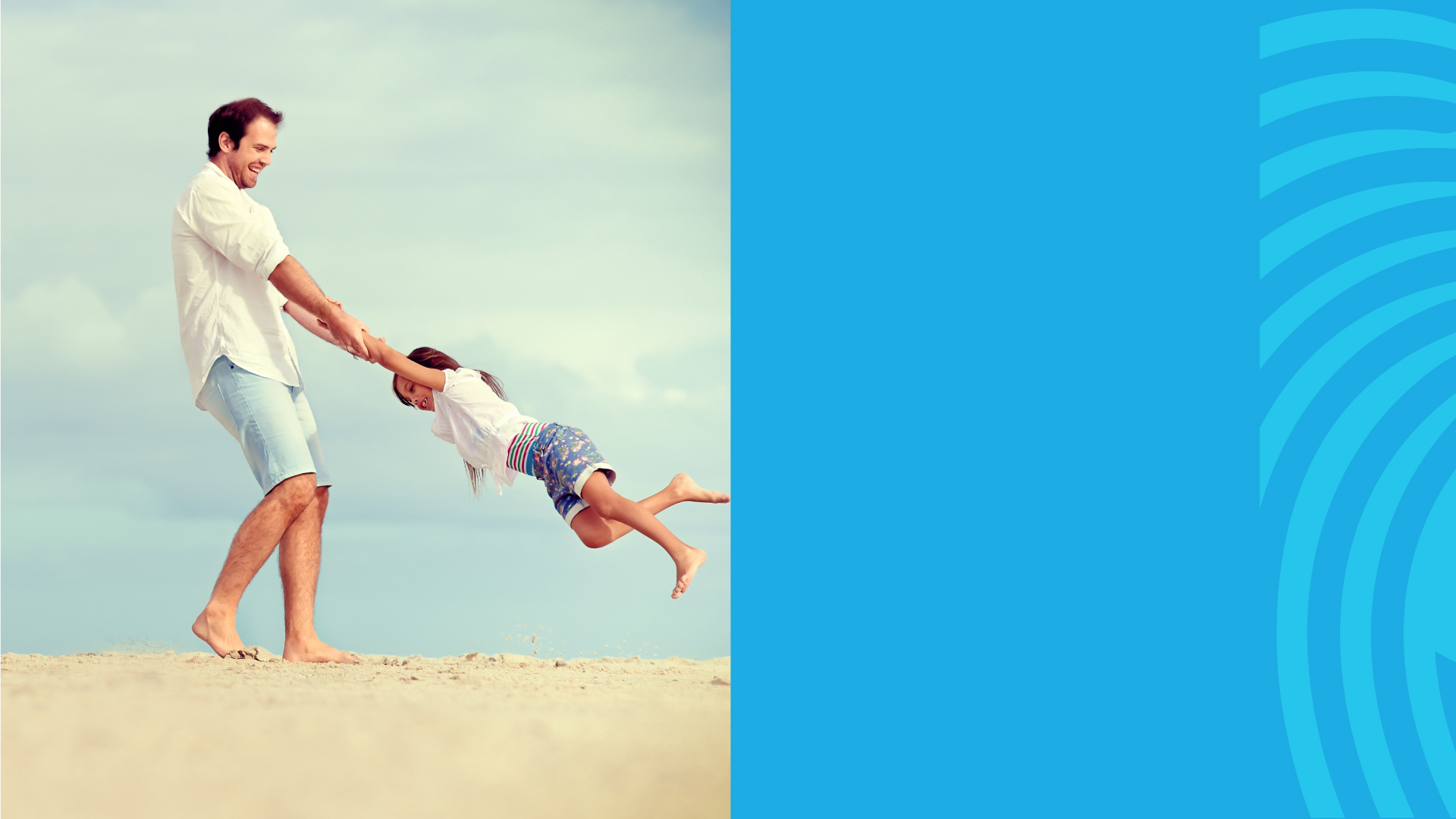 Plan del Personal RICOH
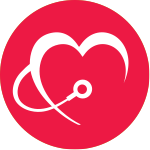 Póliza
Colectiva
Salud
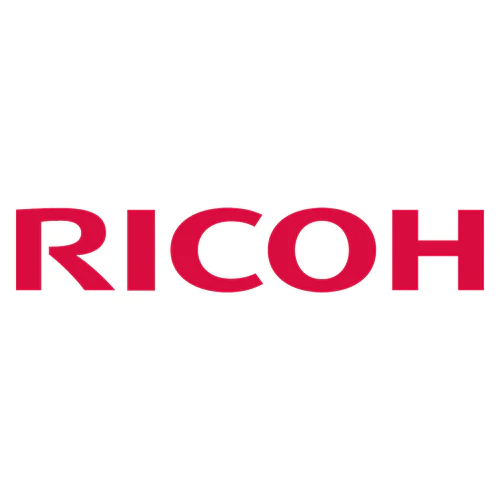 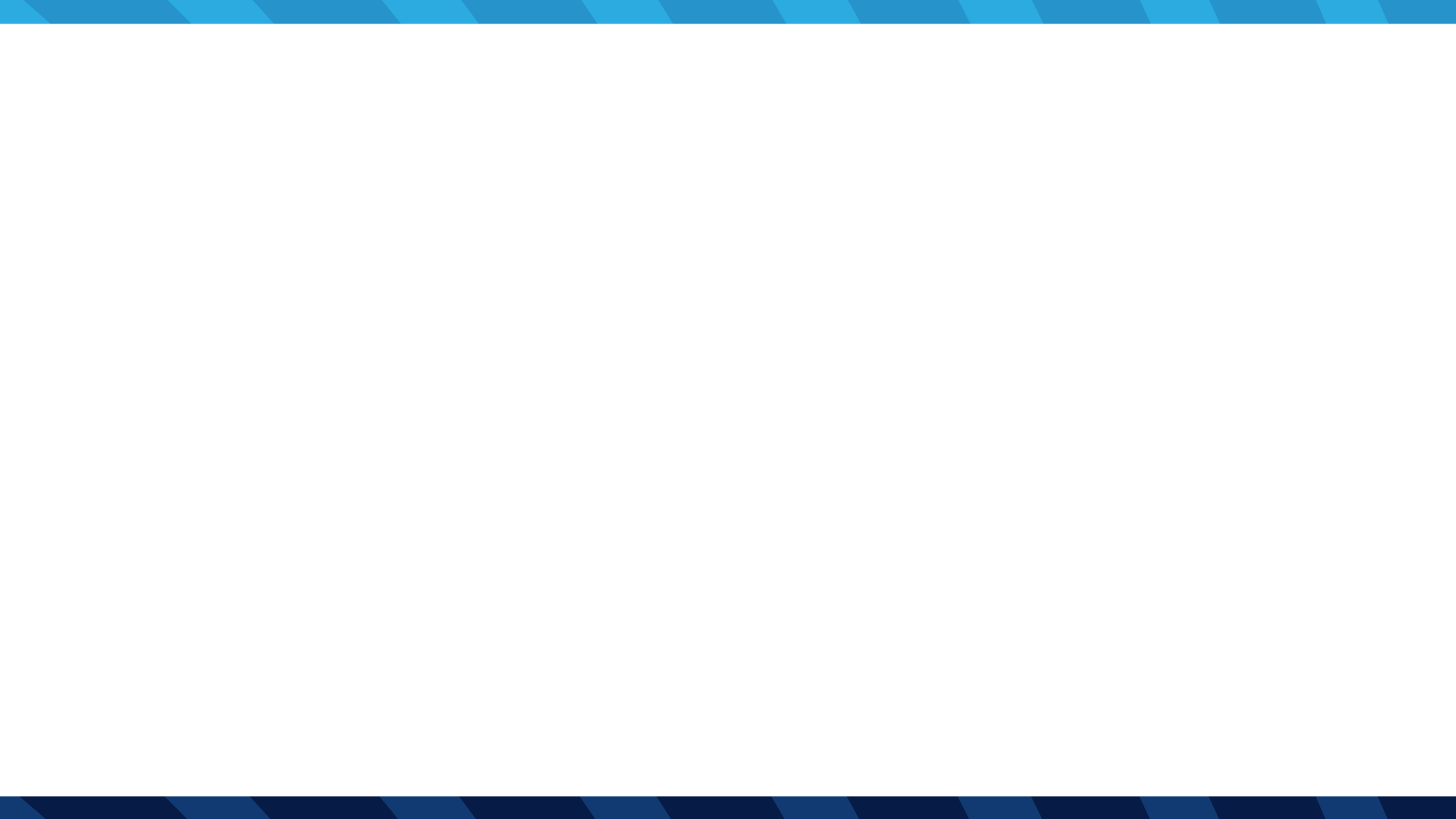 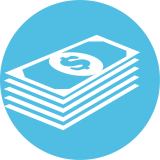 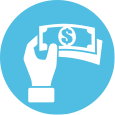 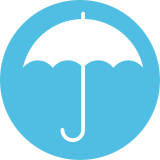 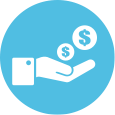 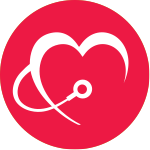 ASPECTOS 
GENERALES
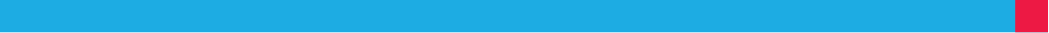 Monto asegurado: 
$50 000
Póliza de Vida 
$10.000
Coaseguro: 20% dentro de la Red
Copago: $15 
(consulta externa)
Deducible: $100
 (Aplica para medicamentos)
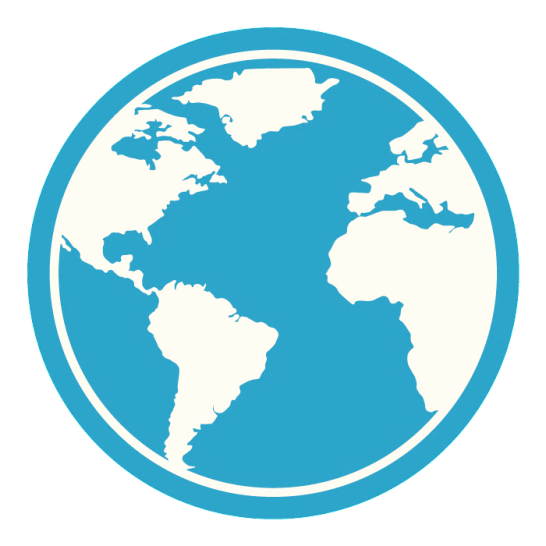 Cobertura Regional
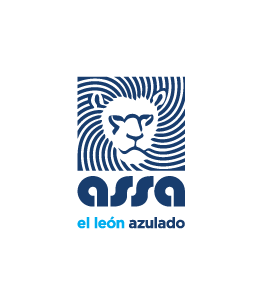 [Speaker Notes: Agregar cobertura regional o internacional.]
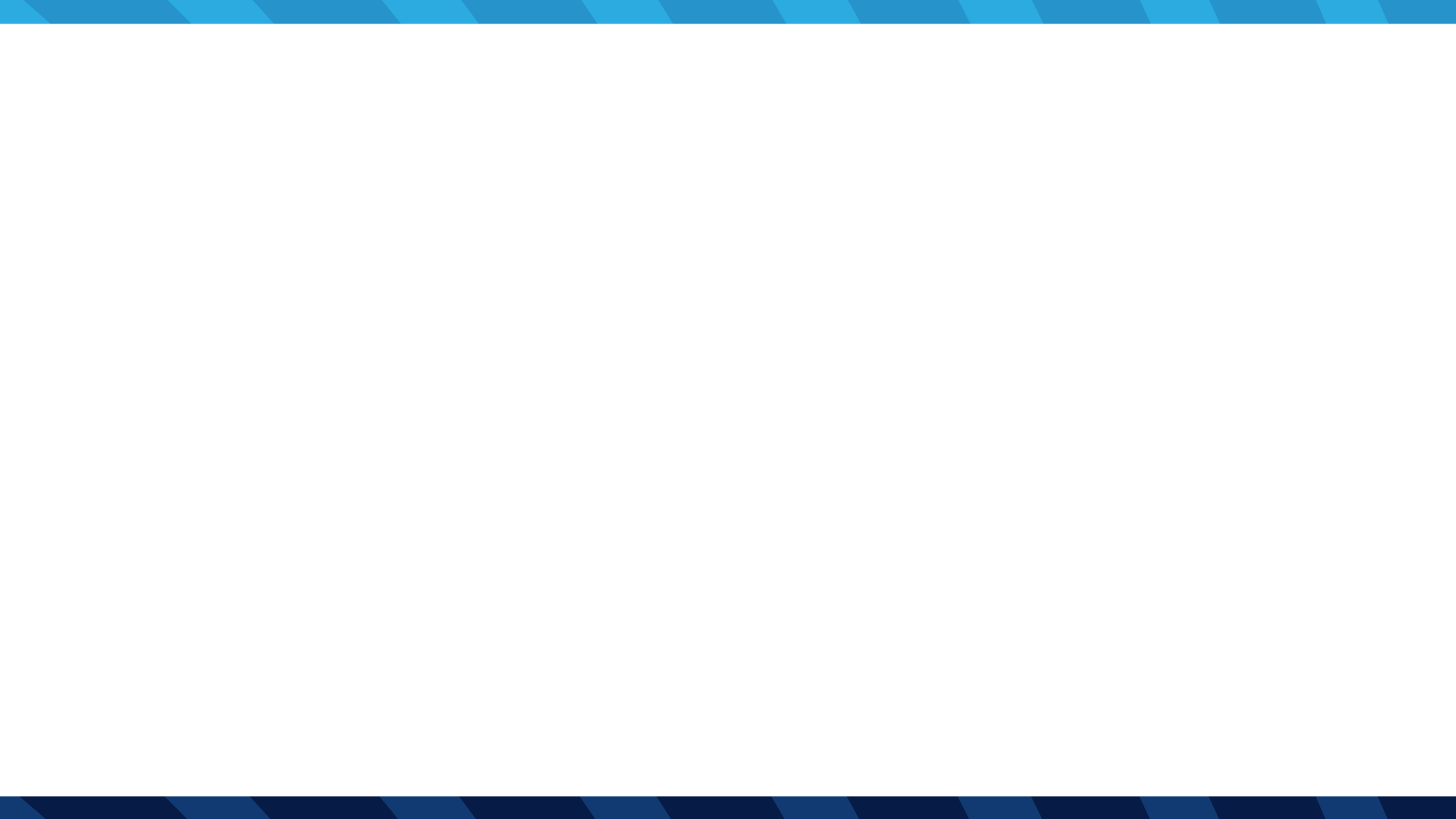 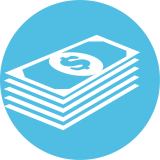 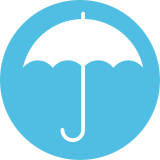 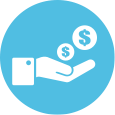 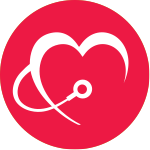 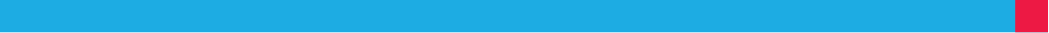 definiciones
Coaseguro
Deducible
Copago
Porcentaje que asume el asegurado en todas las coberturas de la póliza, excepto en consulta externa.
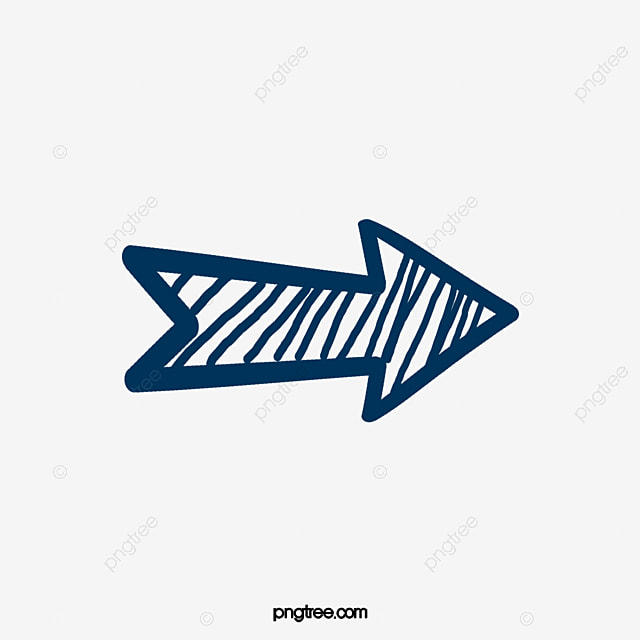 Monto fijo establecido de participación en lo relacionado a consulta externa.
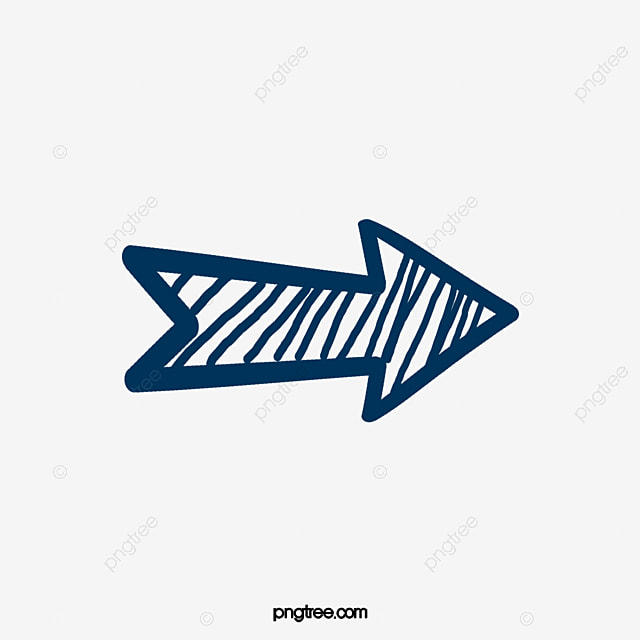 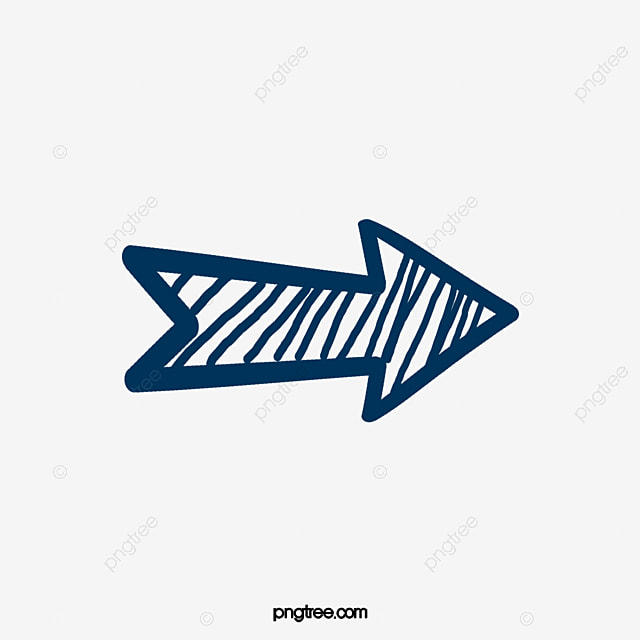 Participación del asegurado en lo  relacionado a los medicamentos.
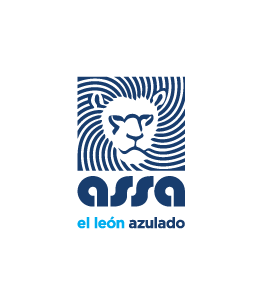 [Speaker Notes: Agregar cobertura regional o internacional.]
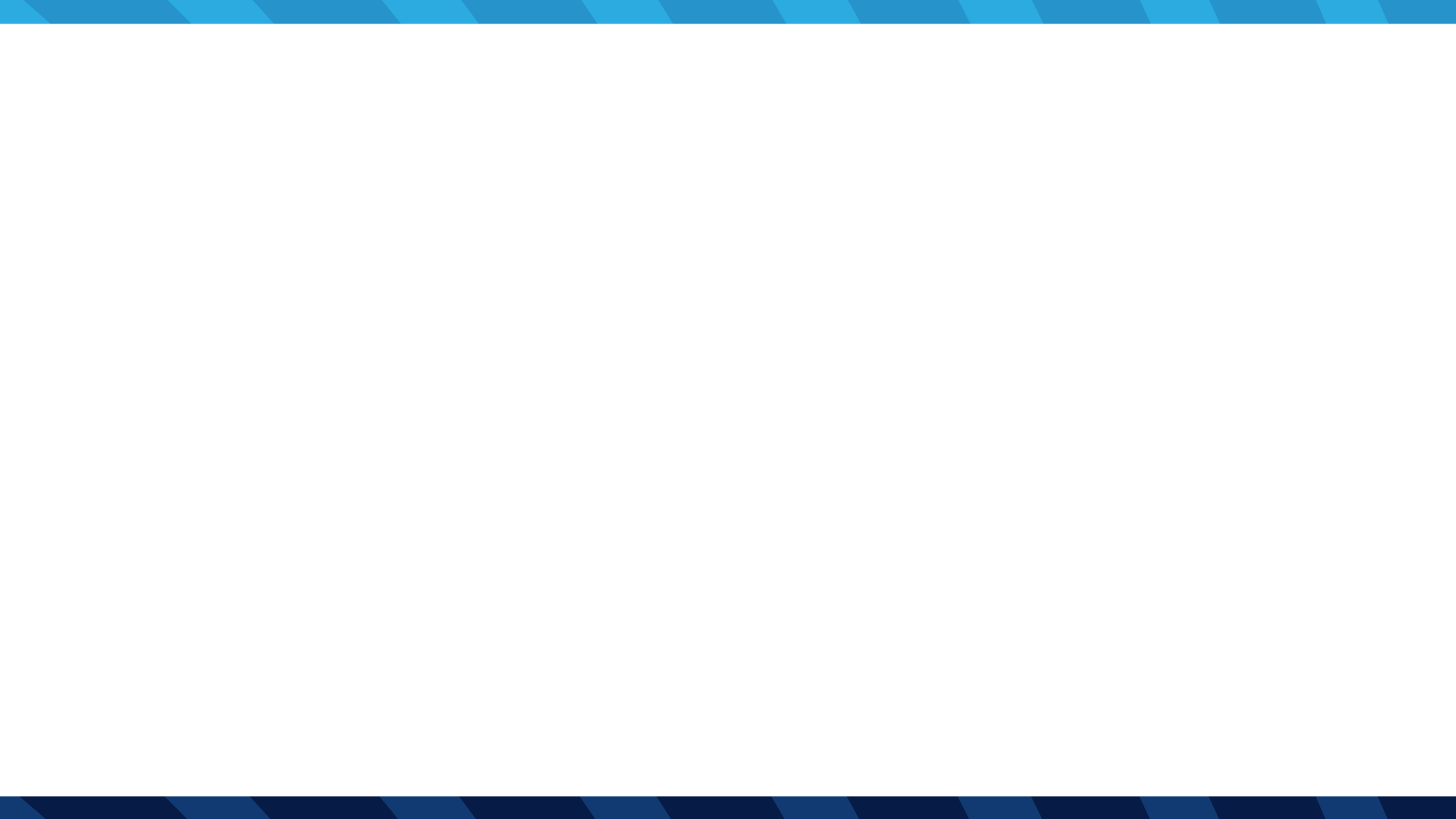 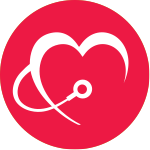 Aspectos
generales
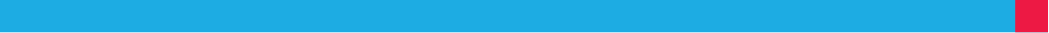 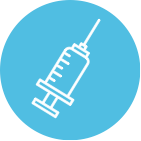 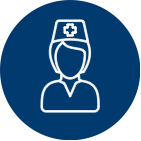 Consulta Externa
Farmacia
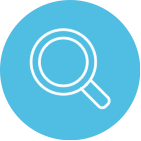 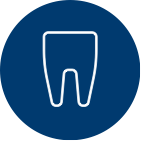 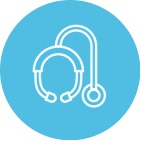 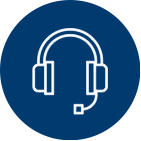 Programa de
Detección Oportuna
Servicios Dentales
por accidente
Chequeos
Médicos
ASSA
Medic Móvil
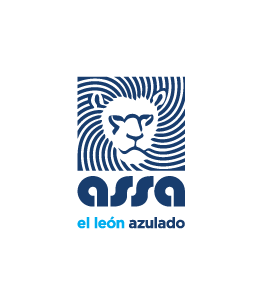 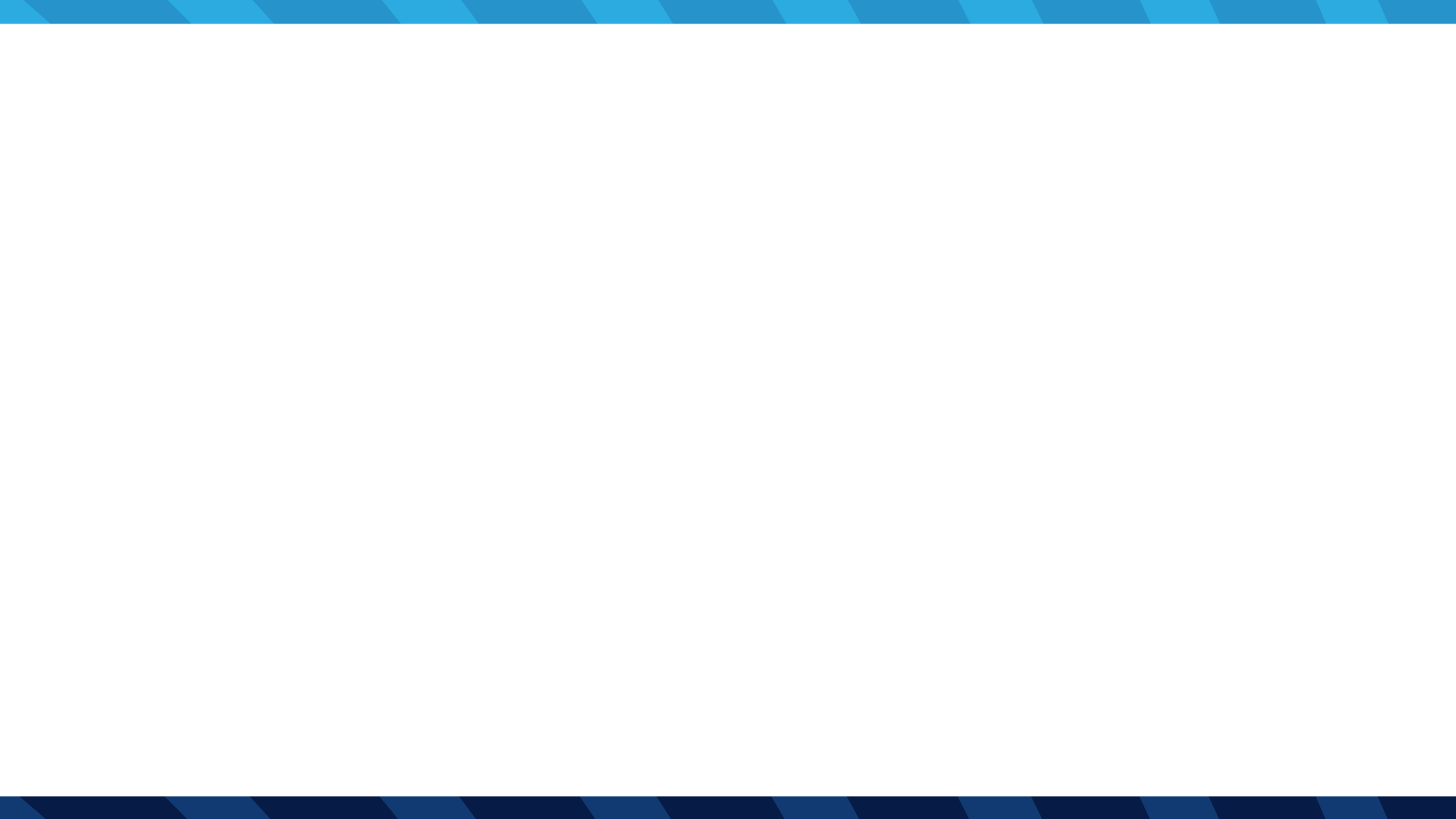 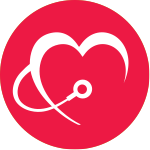 Plan Ambulatorio
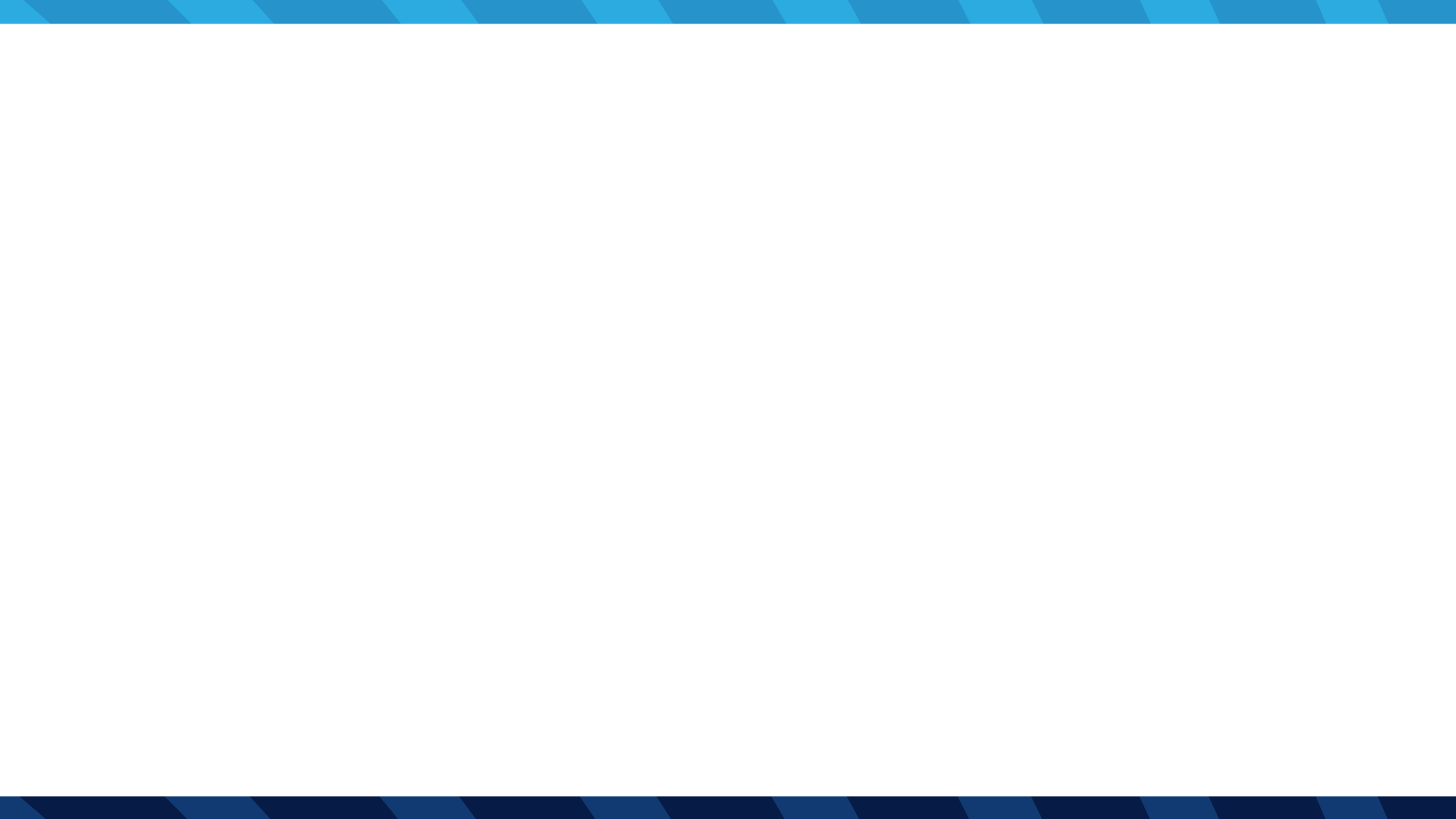 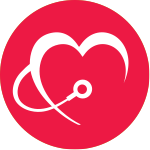 Cómo funcionan las coberturas de Paciente Interno y Paciente Externo?
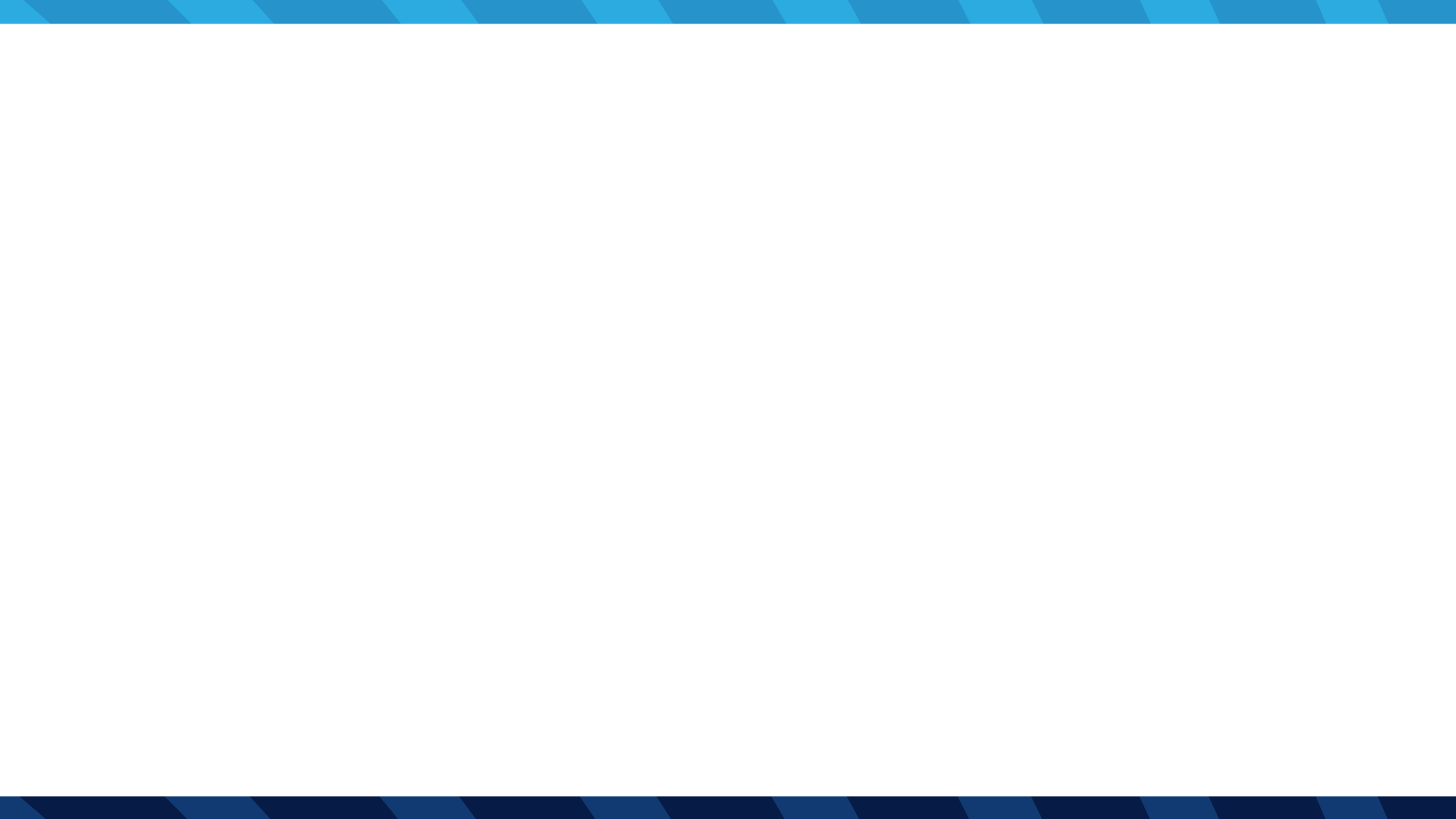 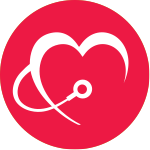 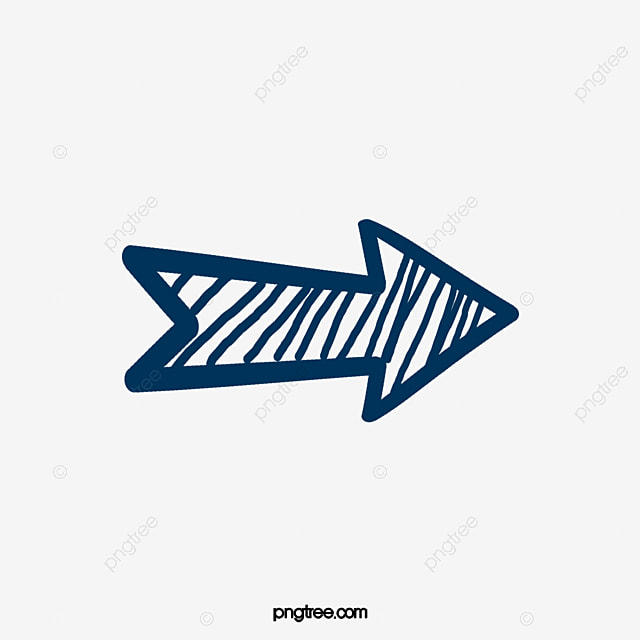 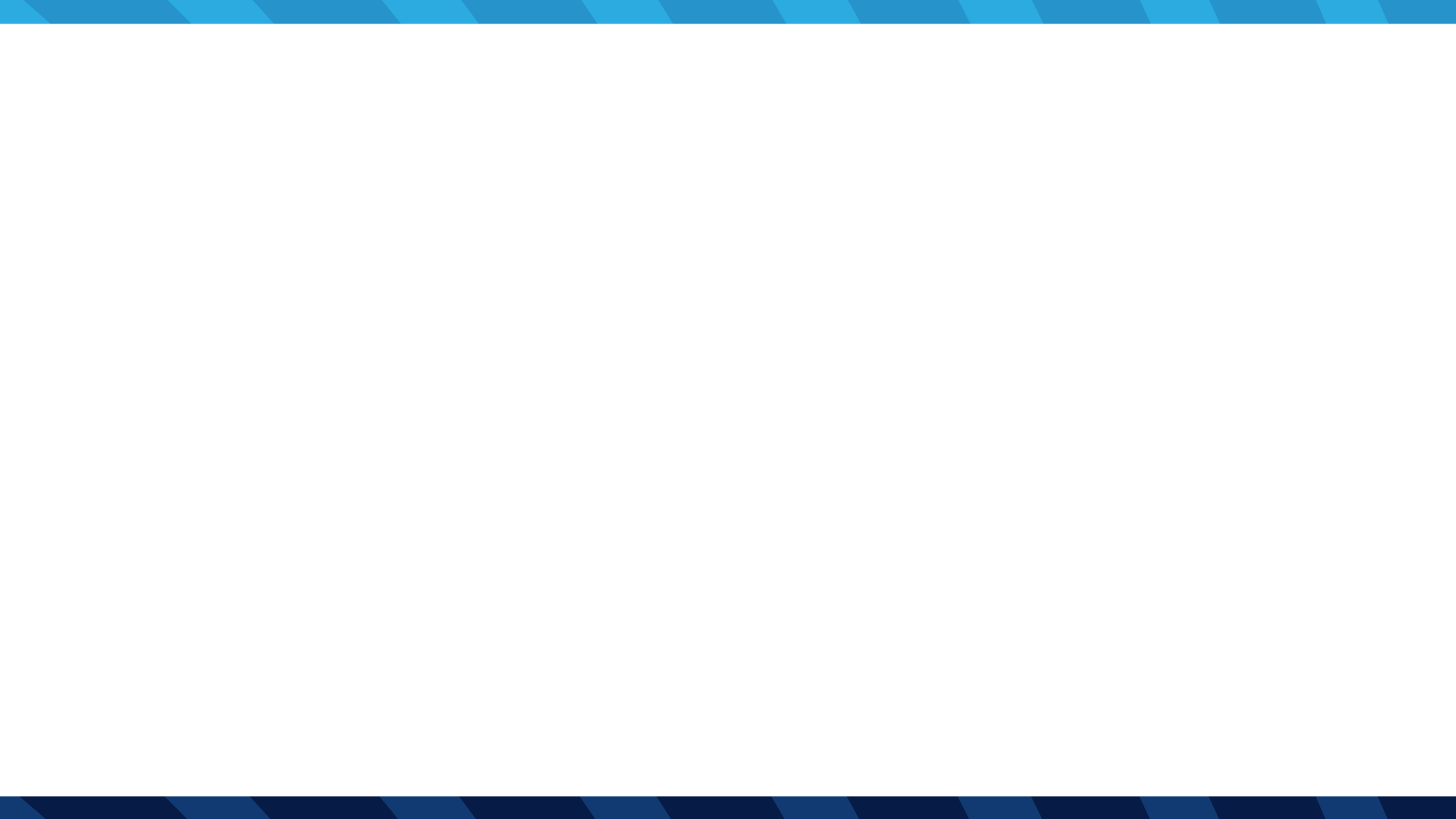 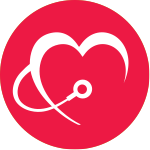 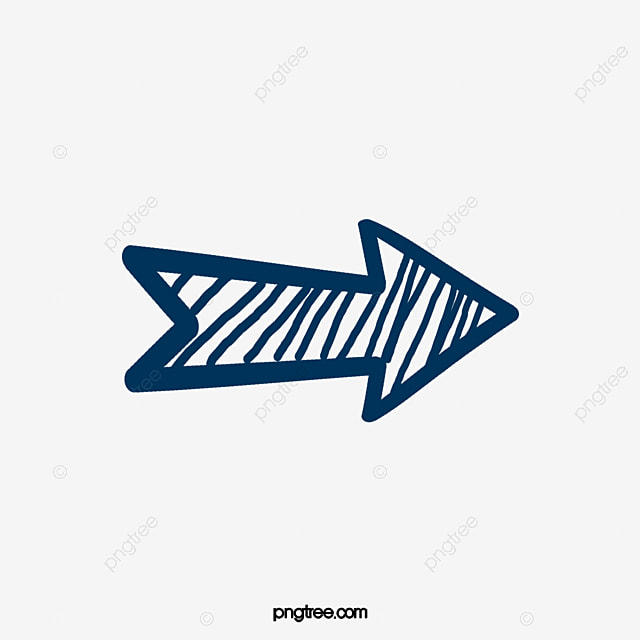 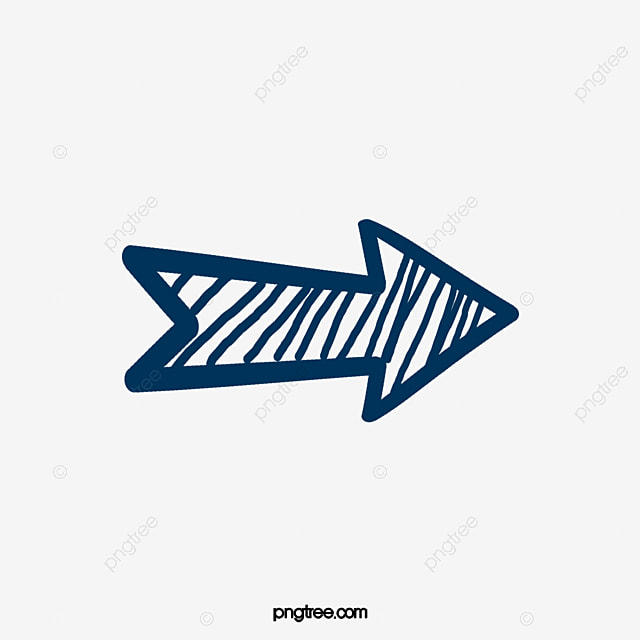 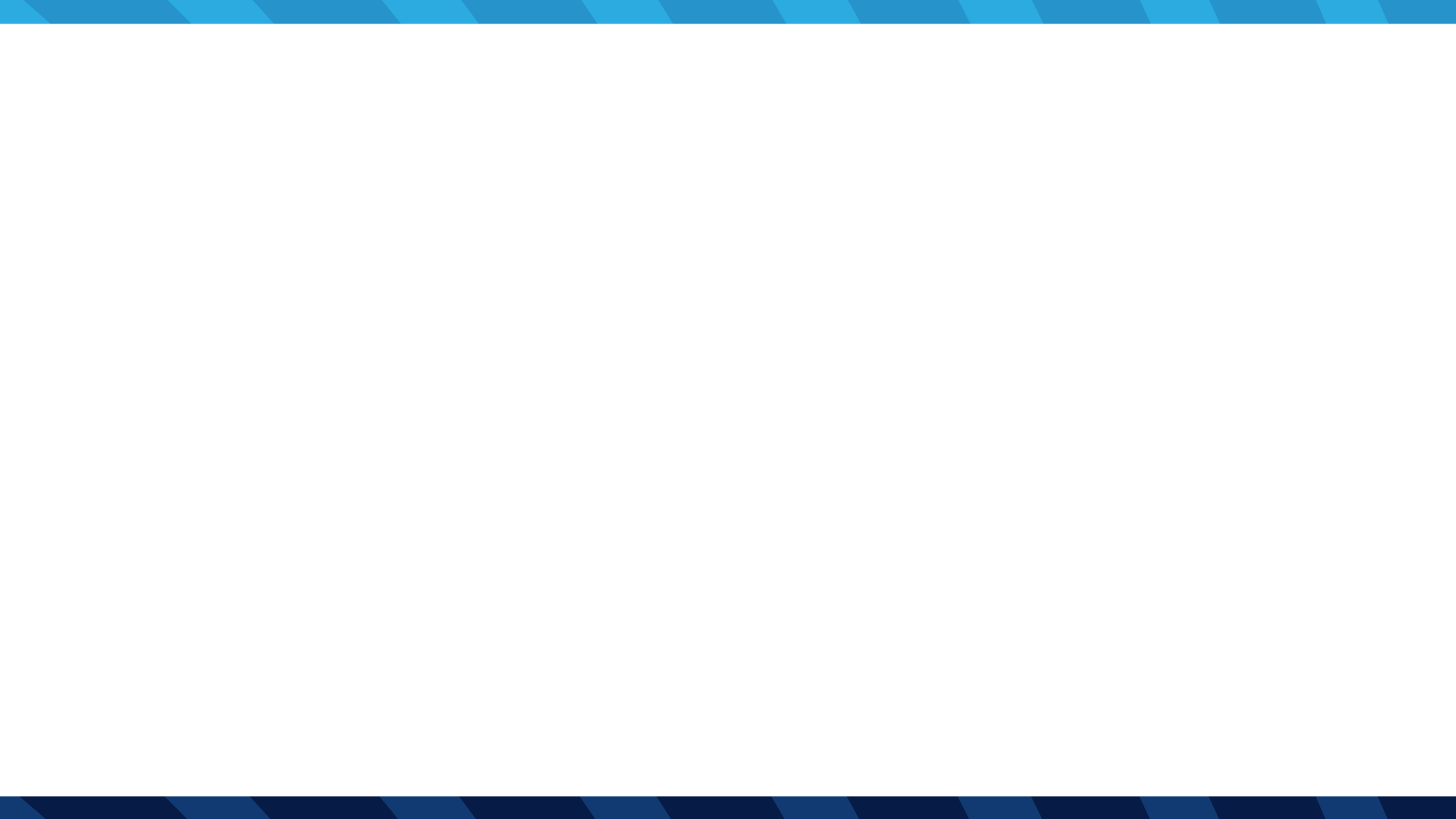 Max. Médico URA $100
Max. Médico Especialista:
$120
En caso de enfermedad solo aplica co-pago de $15
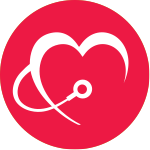 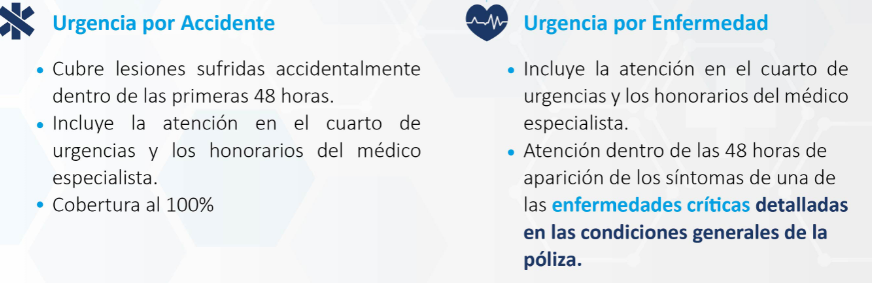 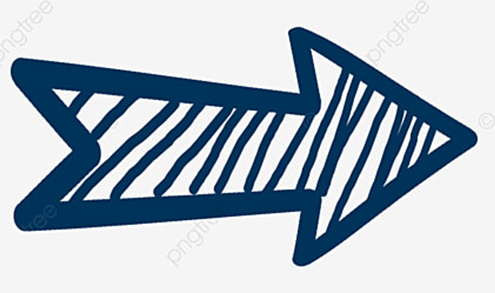 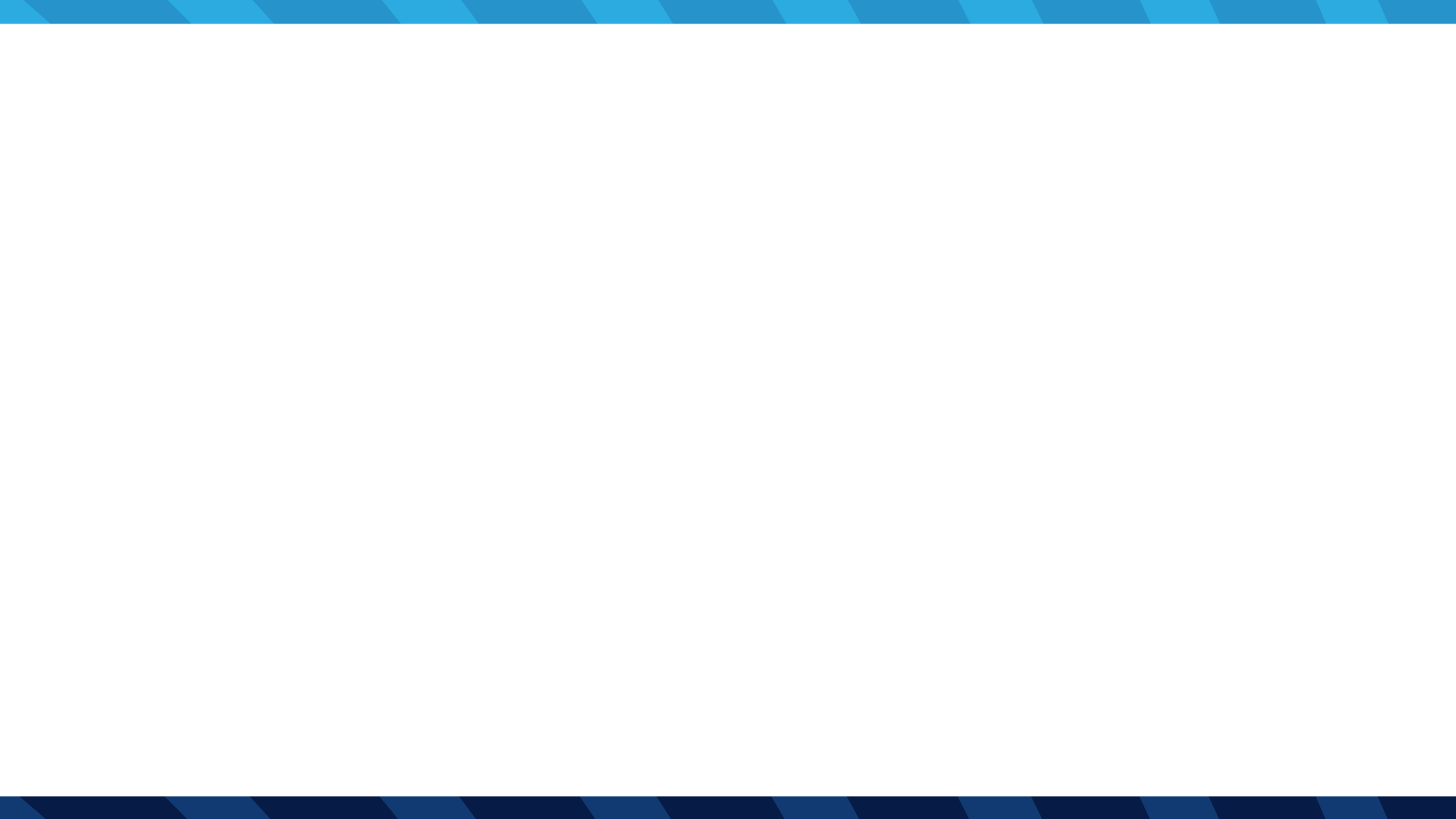 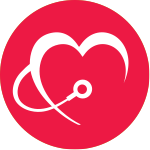 Enfermedades Críticas Detalladas
SISTEMA CIRCULATORIO
Crisis y/o Emergencias Hipertensivas.
Dolor Precordial con Dificultad respiratoria.
 
SISTEMA DERMATOLÓGICO
Reacciones Alérgicas Severas.
 
SISTEMA DIGESTIVO
Dolor abdominal Severo (Gastritis en crisis, Colitis en Crisis, Cólico Renal en Crisis, Cólico Biliar en Crisis)
Abdomen Agudo Quirúrgico (Apendicitis, Colelitiasis, Quistes de Ovario Rotos, Hernia encarcelada, Torsión de Ovario, Embarazo ectópico, etc.)
Diarrea de Alta Tasa
Sangrados Digestivos Alto y Bajo
Gastroenteritis Aguda Severa
 
 SISTEMA NEUROLÓGICO
Convulsión
Cefalea con déficit neurológico 
Descomposición con pérdida de conciencia
 
SISTEMA ORL
Hemorragias 
Dolor de Oído con secreción purulenta

SISTEMA RESPIRATORIO
Asma en Crisis
Infección Respiratoria con dificultad respiratoria
 Reacción Alérgica con dificultad respiratoria
Dificultad respiratoria Severa
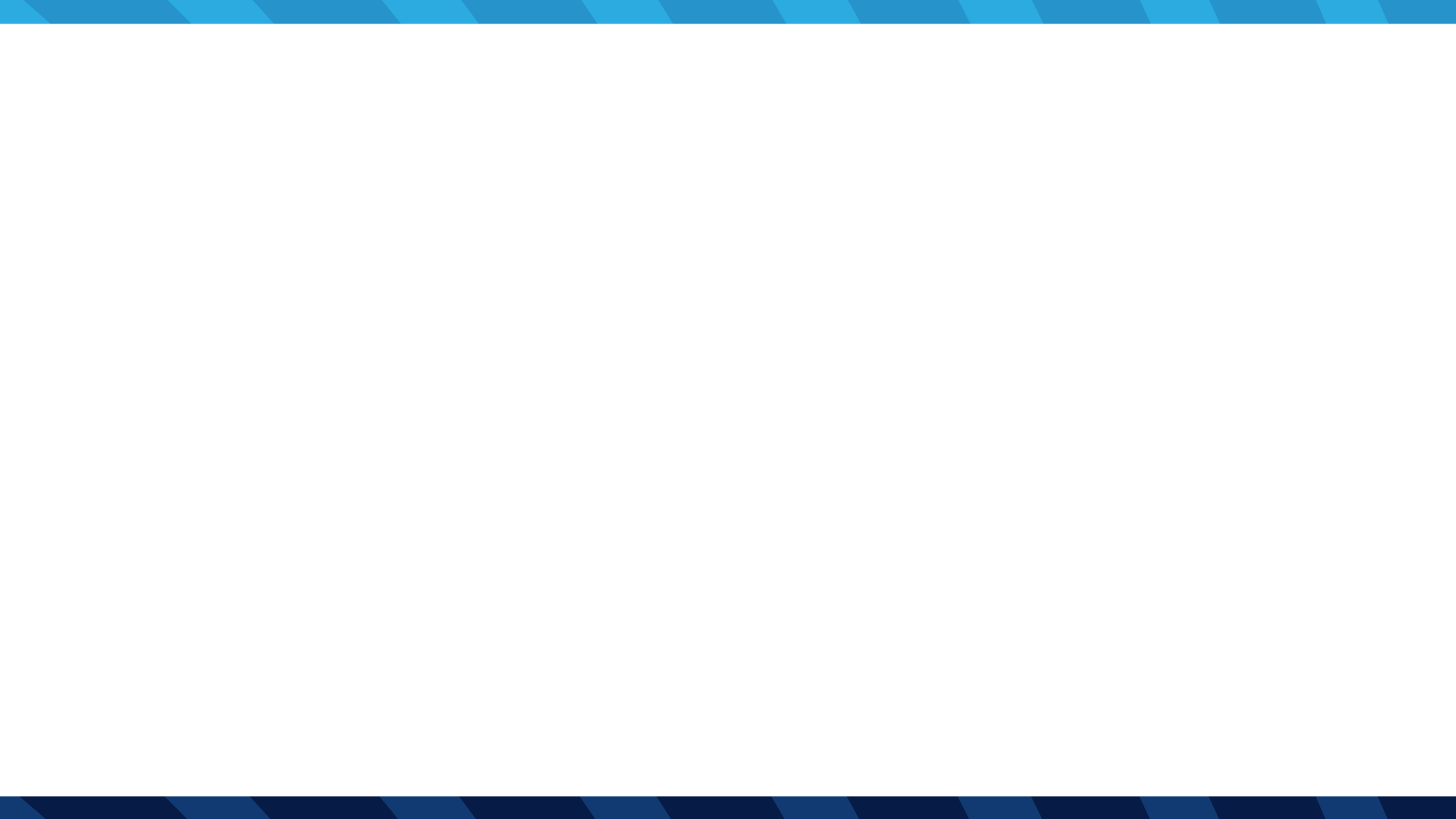 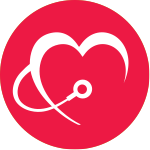 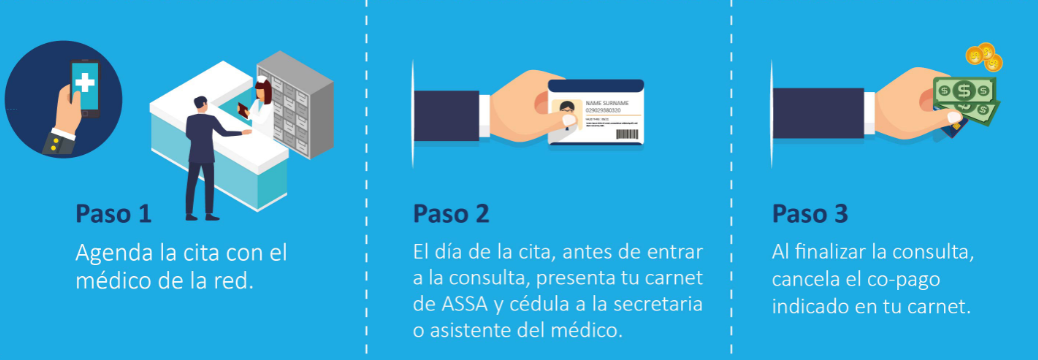 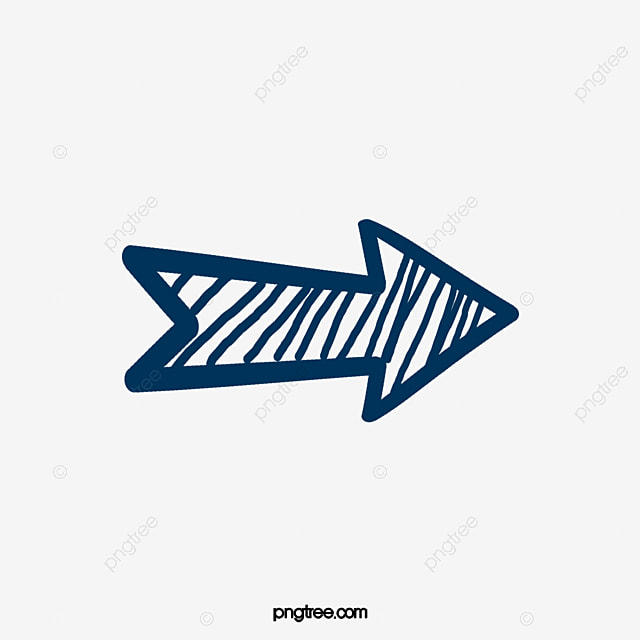 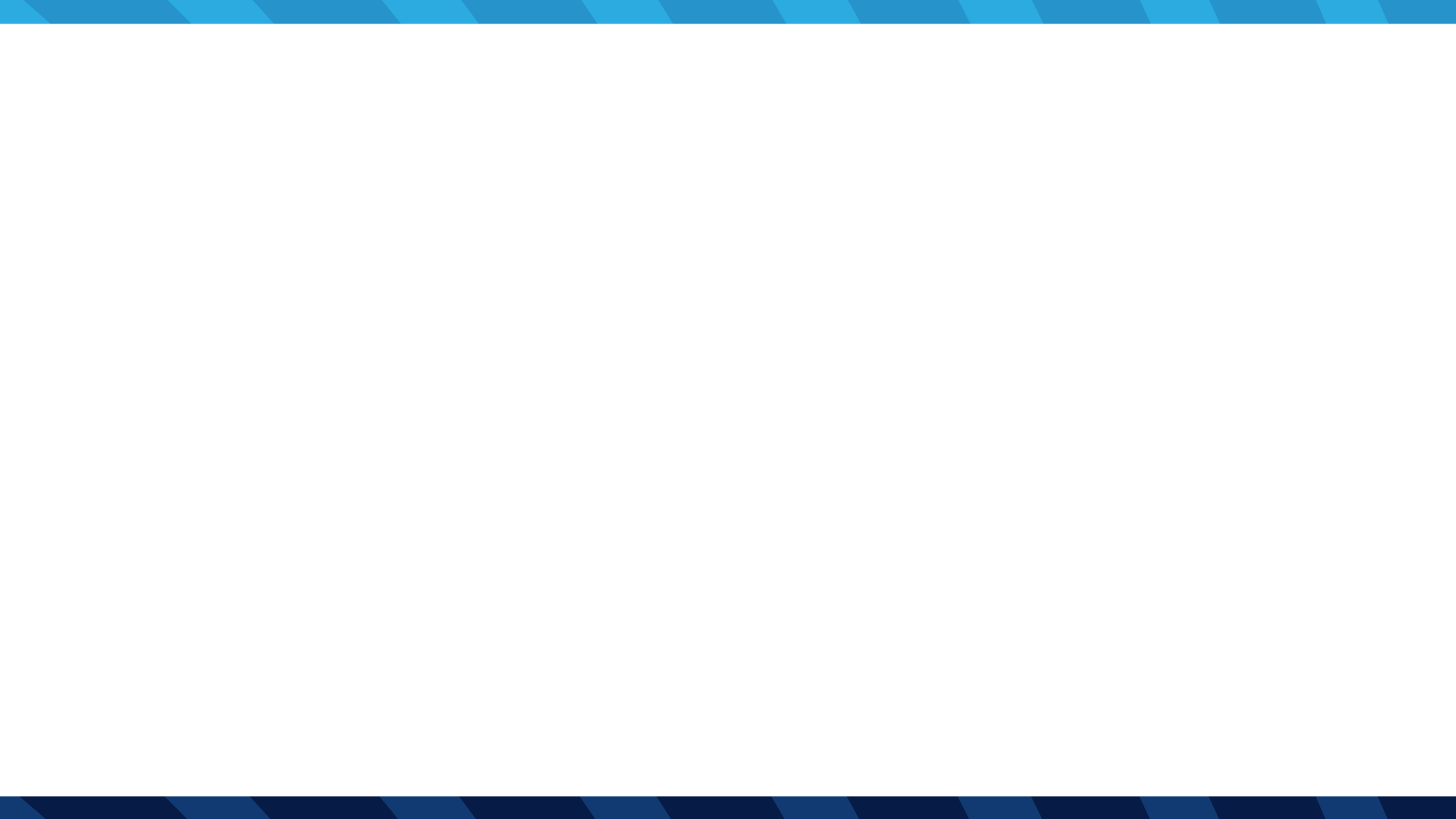 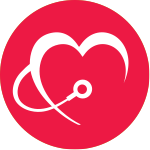 Blue Medical
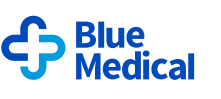 Escazú
Tel: 4031-4001
Correo: chequeos@mibluemedical.com
Hospital La Católica
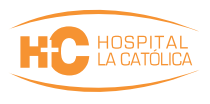 Guadalupe
Tel: 2246 – 3525
Correo: atencionprimaria@hospitallacatolica.com
Centros Médicos de RED 

ASSA Compañía de Seguros
La Asunción Centro Médico
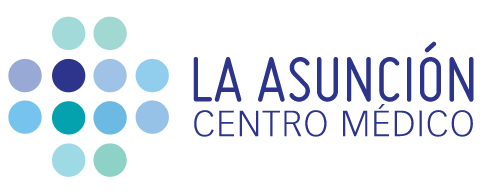 Curridabat
Tel: 2272 0808 ext 102
Correo:info@centromedicoasuncion.com
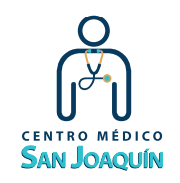 Centro Médico San Joaquín
Heredia
Tel: 2265-3147
WhatsApp:  7010-8167
Correo: info@centromedicosanjoaquin.com
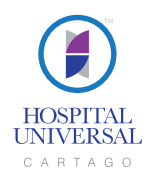 Hospital Universal de Cartago
Cartago
Tel: 4052-5700 / 86811360
Correo: seguros@hospitaluniversal.com / info@hospitaluniversal.com
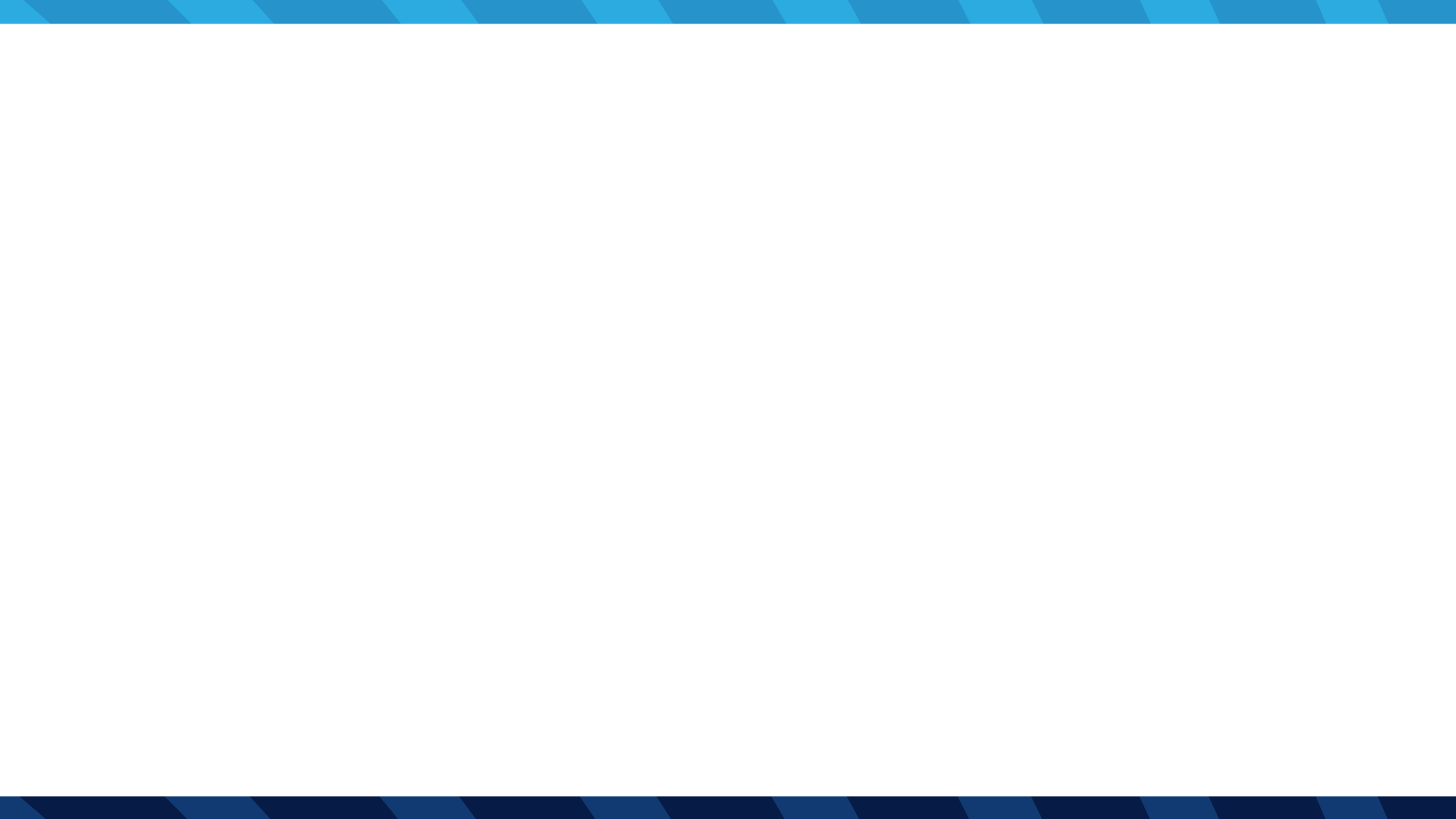 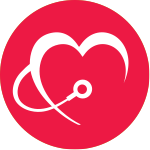 Consulta 

Médico General
Consulta 

Médico General
Medicamentos
Medicamentos
Enfermera
Enfermera
Exámenes
Exámenes
Servicios Atención Médico Primaria
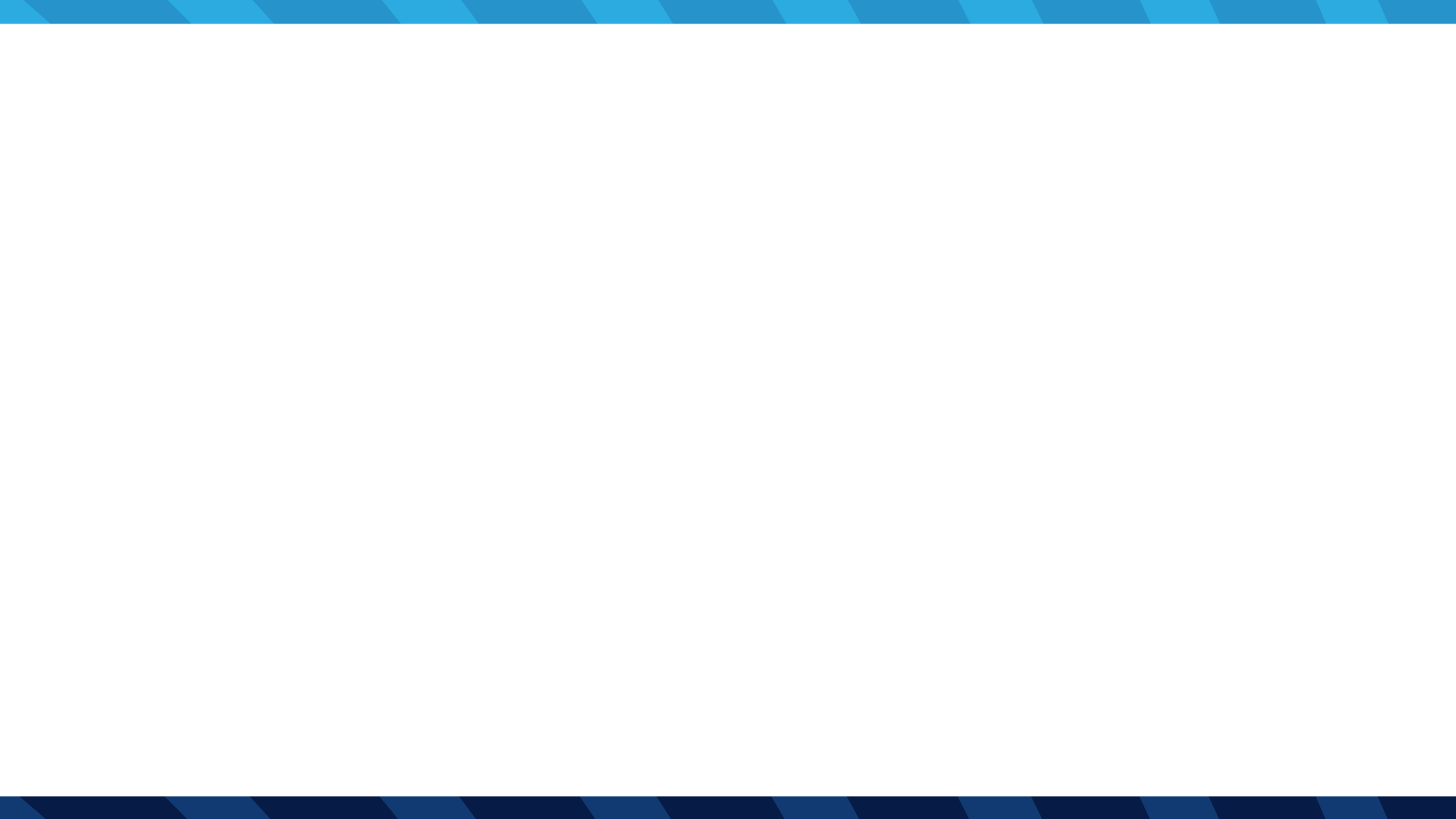 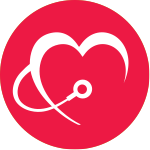 ¿Cuándo utilizar Atención Médica Primaria?
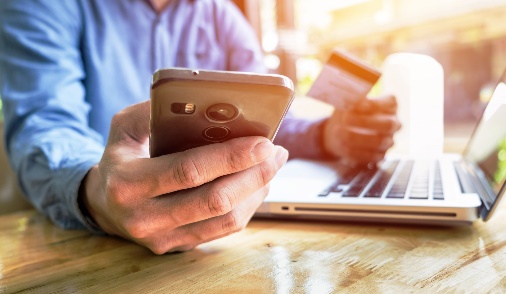 Selecciono el centro médico de preferencia.
Indico los datos, nombre, cédula, nombre de la empresa y 
motivo de la consulta.
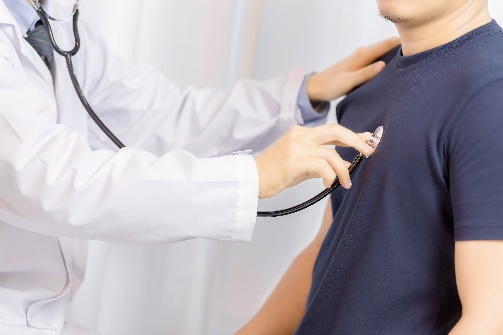 Atención de signos, así como consulta con médico general.
Exámenes especiales
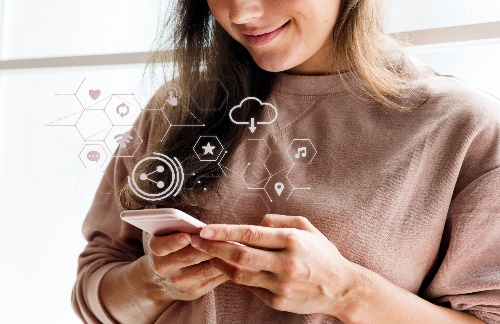 Medicamentos al 100%.
Asegurado satisfecho.
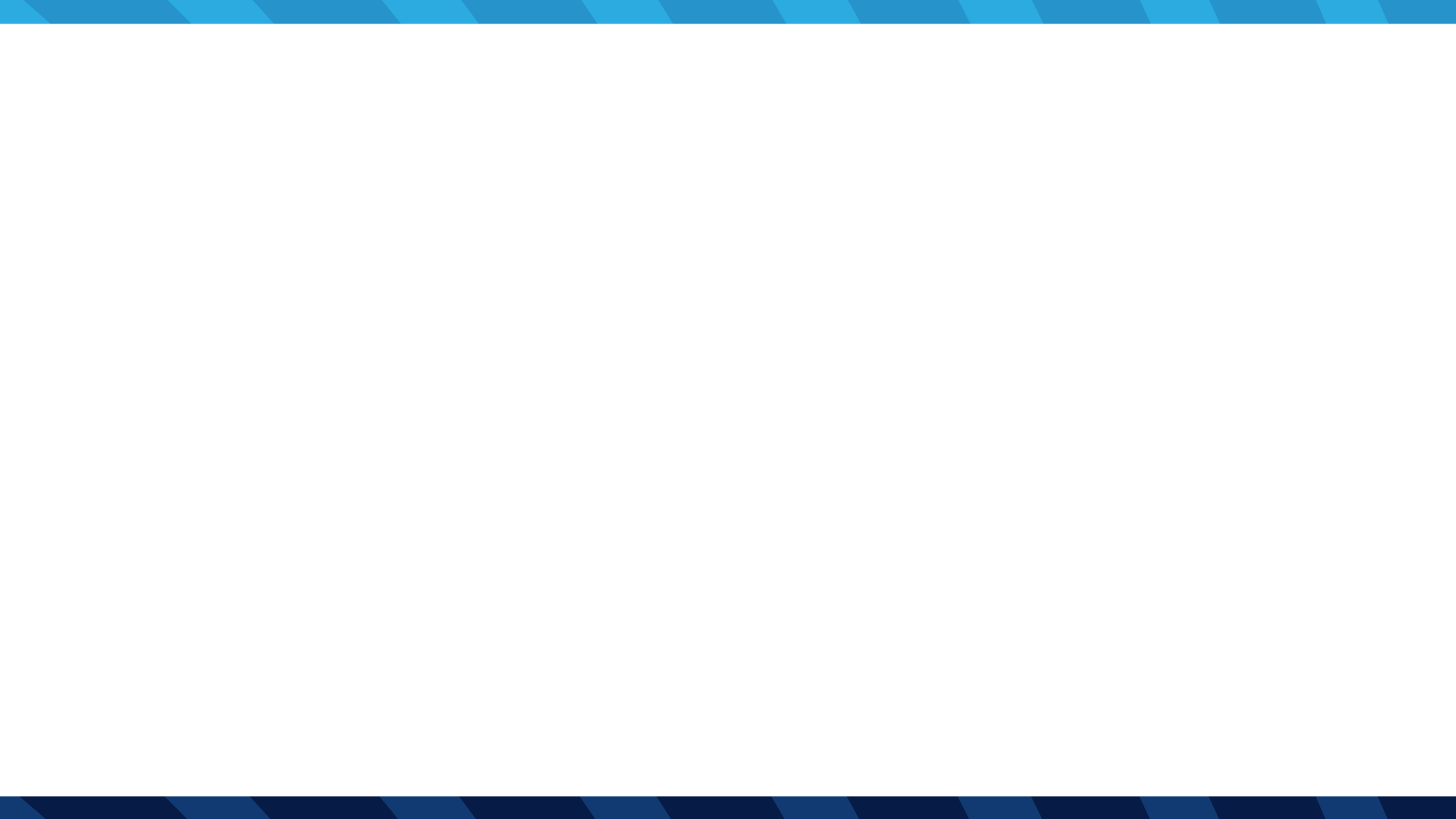 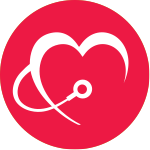 Se pueden usar doctores de la red, pero se debe de hacer por reembolso.
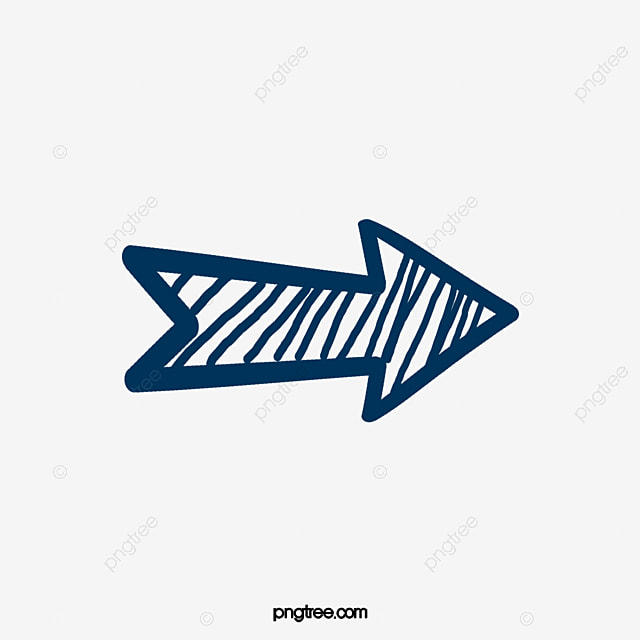 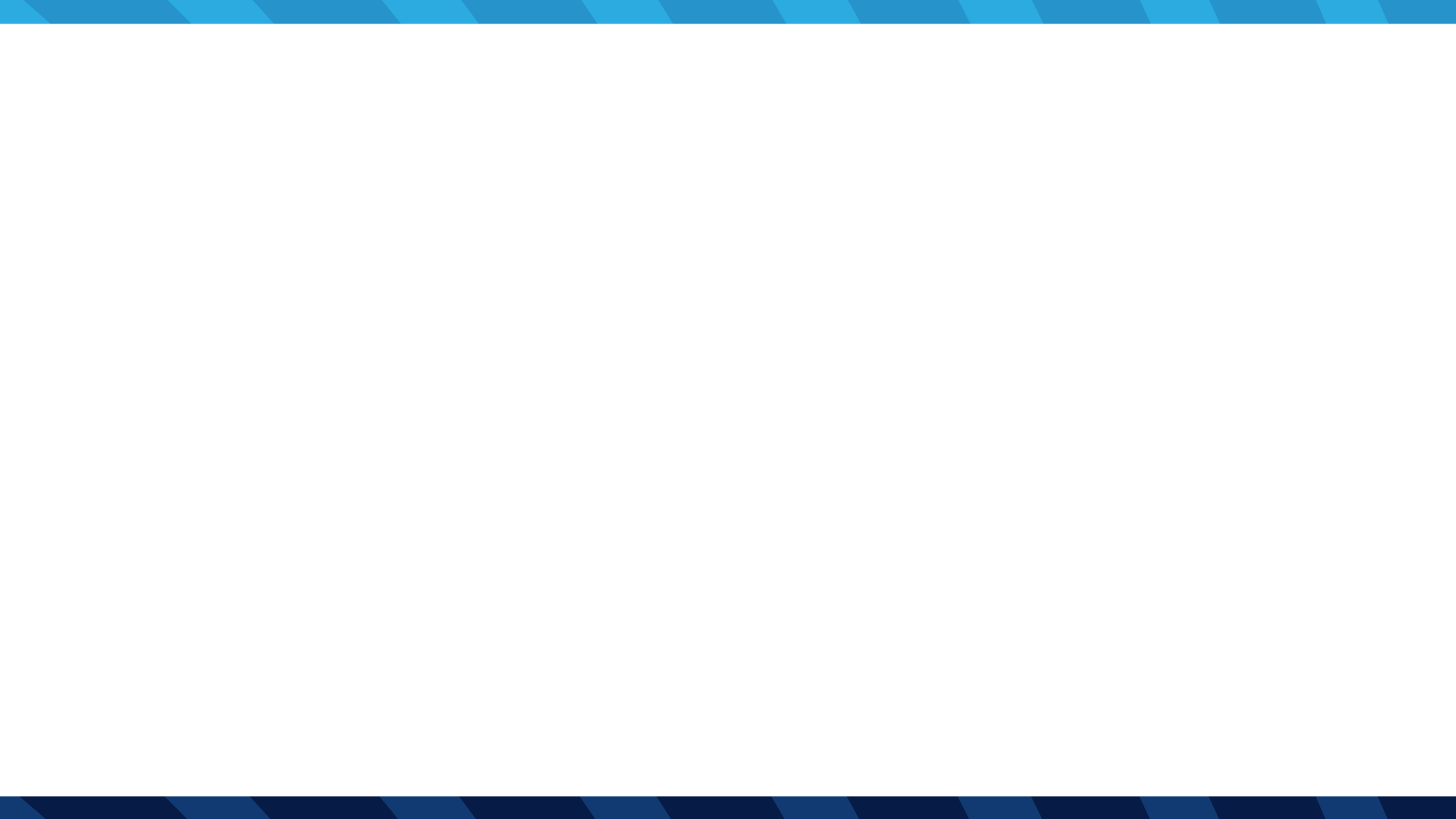 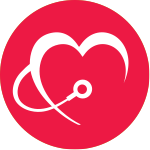 Ejemplo aplicación del deducible

Reclamo 1: Consulta Médica en Red $100, asumen $15 nada más, facturas por medicinas de $100, no se devuelve nada al asegurado, todo al deducible, Presentar Reembolso.
Reclamo 2: Facturas por Medicinas y Ultrasonido por $200, 0% al deducible y de los $200 restantes se devuelve al asegurado el 80% es decir en este ejemplo se devolverían $160, el otro 20% lo asume el asegurado $40.
Reclamo 3: Facturas por Laboratorios y Rayos X de $100, se le cobra al asegurado $20 (80% de la factura lo cubre ASSA).
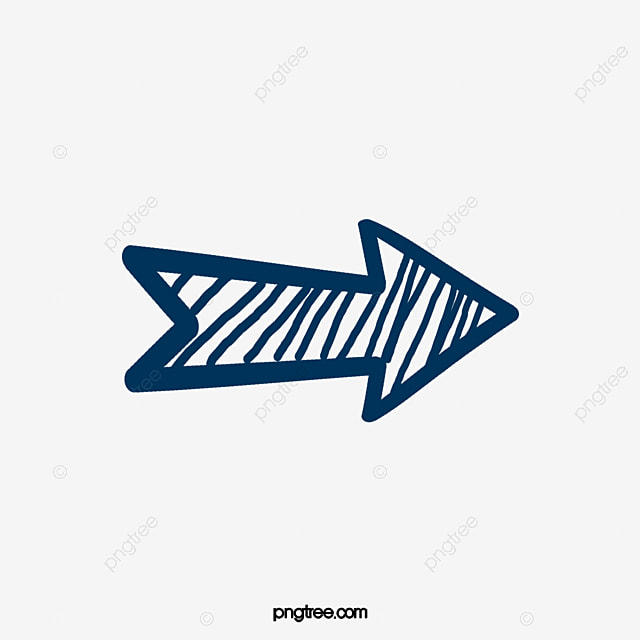 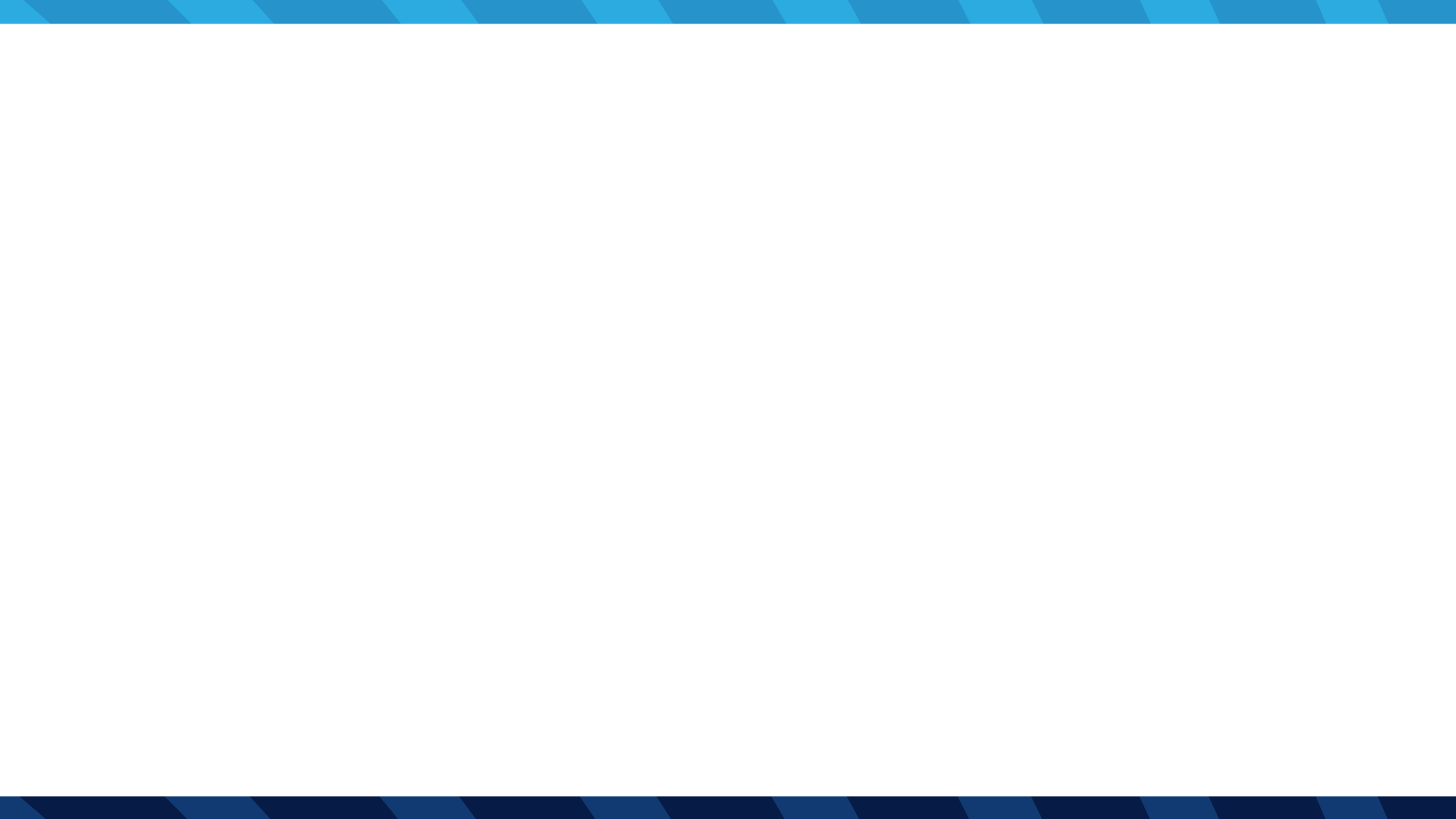 Aplica coaseguro del 20%
Aplican por reembolso
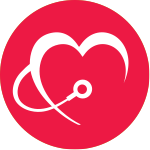 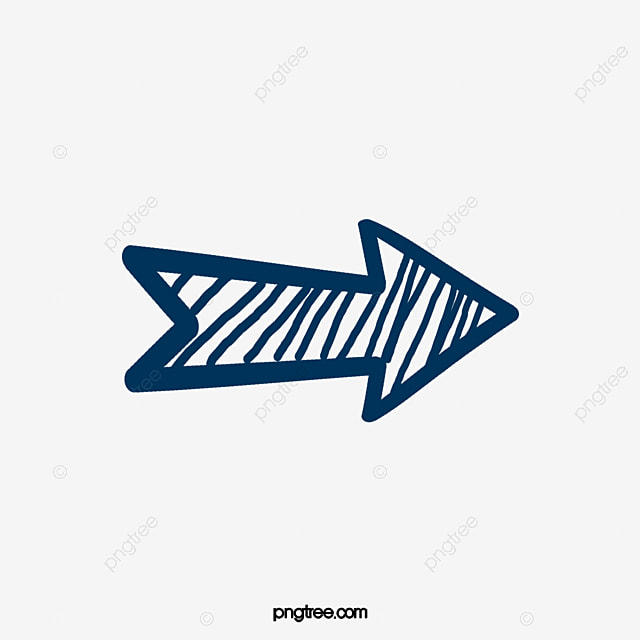 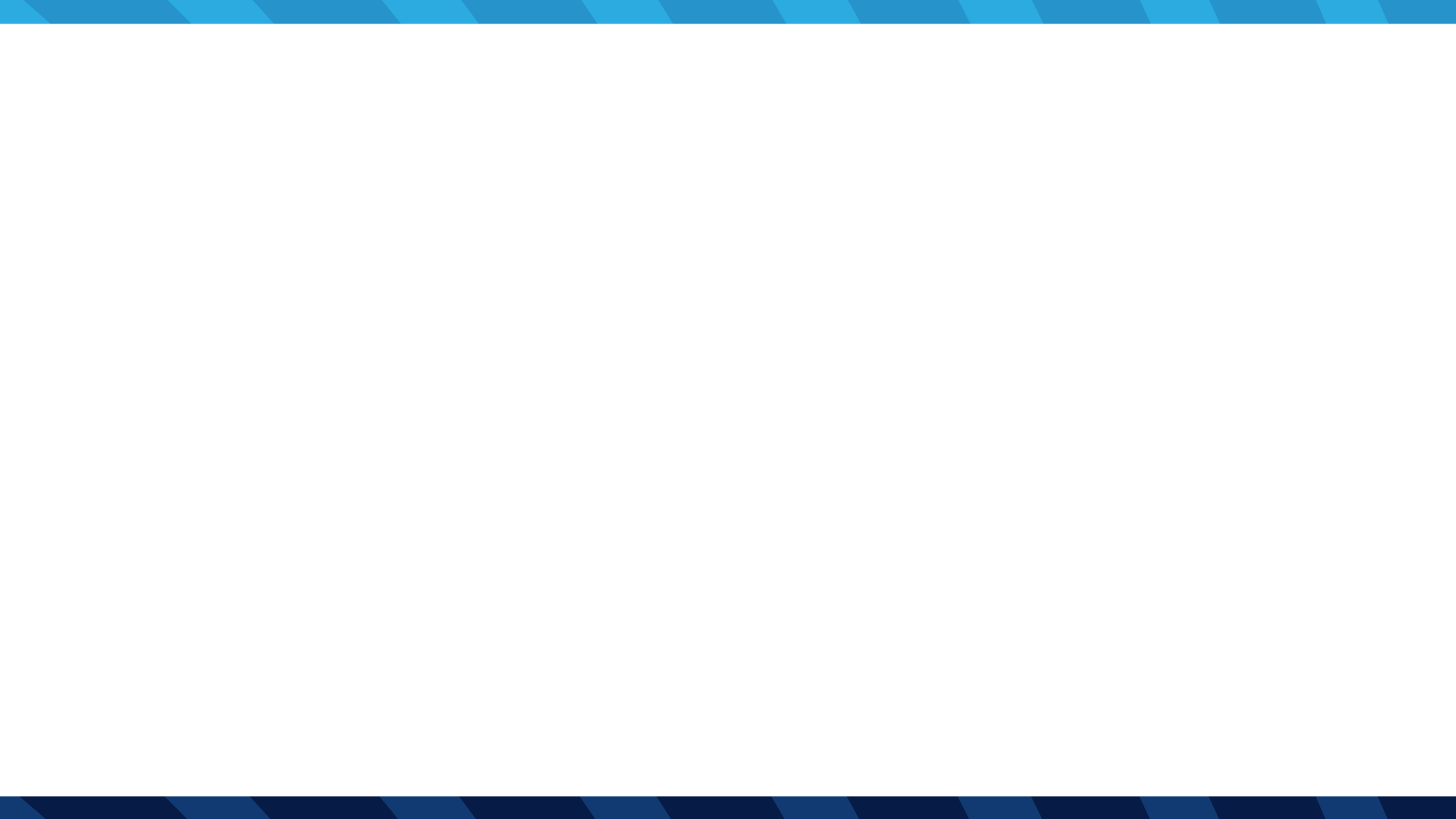 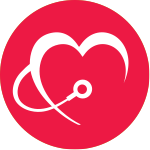 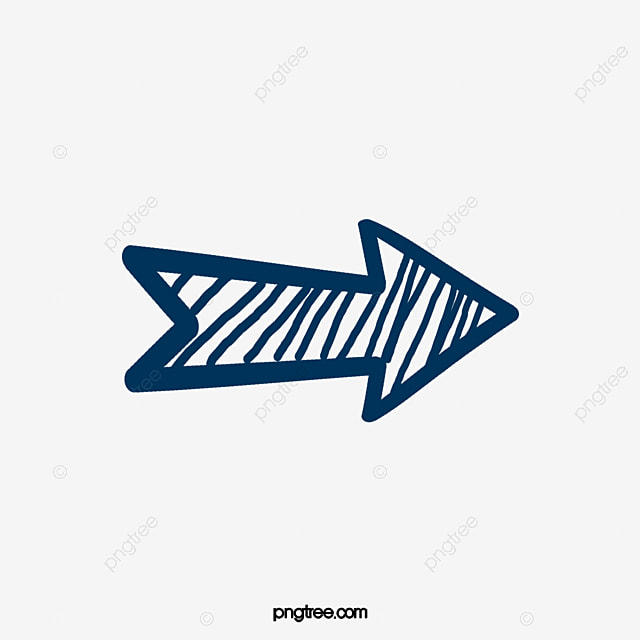 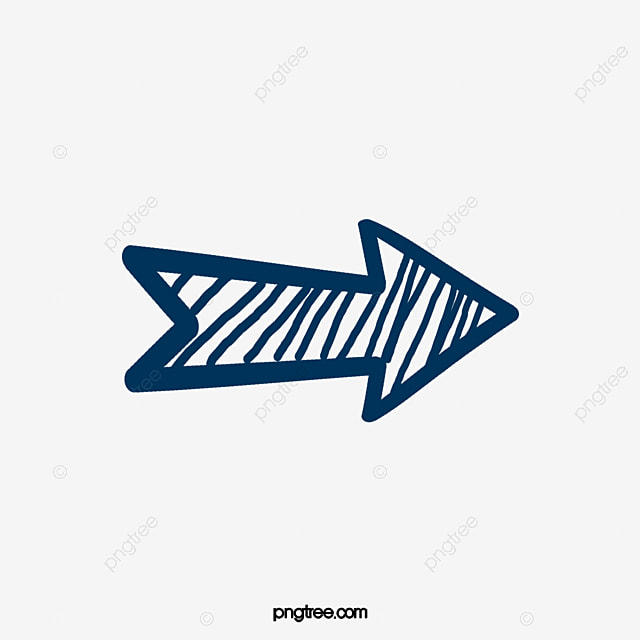 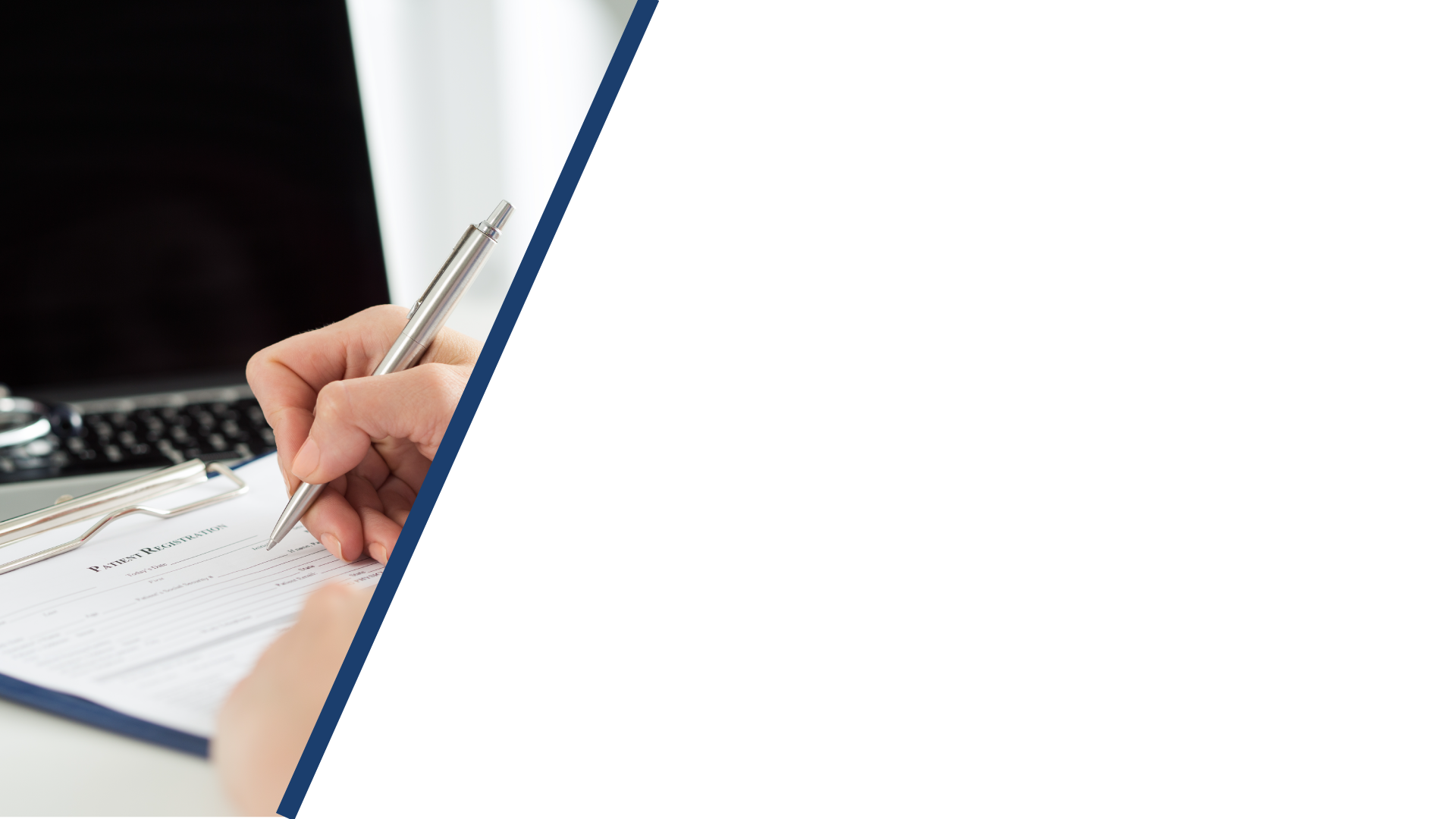 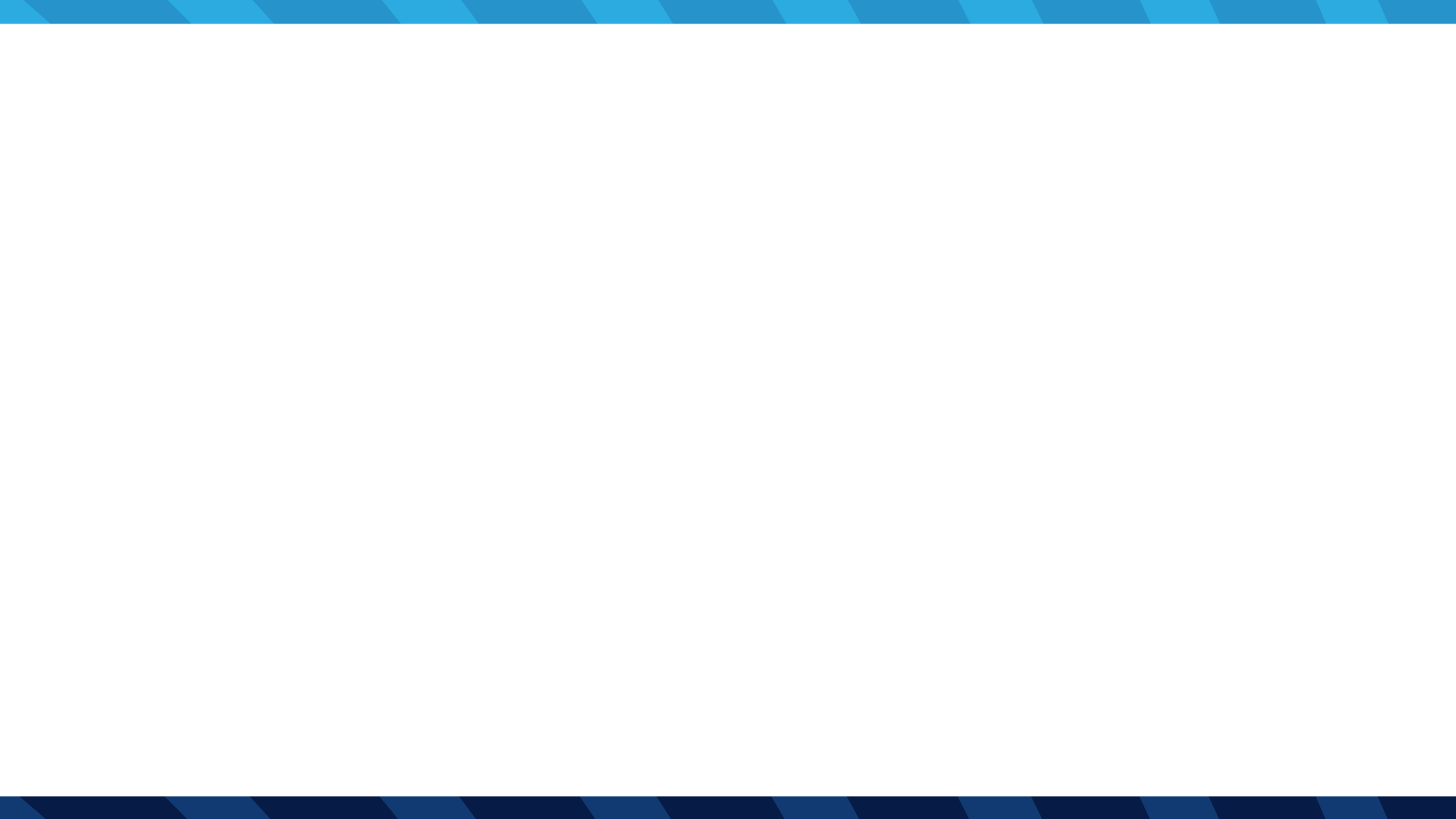 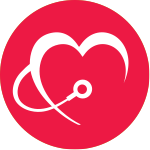 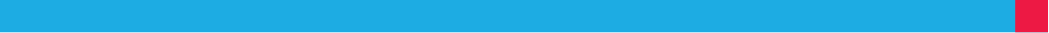 Assa Medic Móvil
Consulta Médica Telefónica 
Y 
APP ASSA SALUD
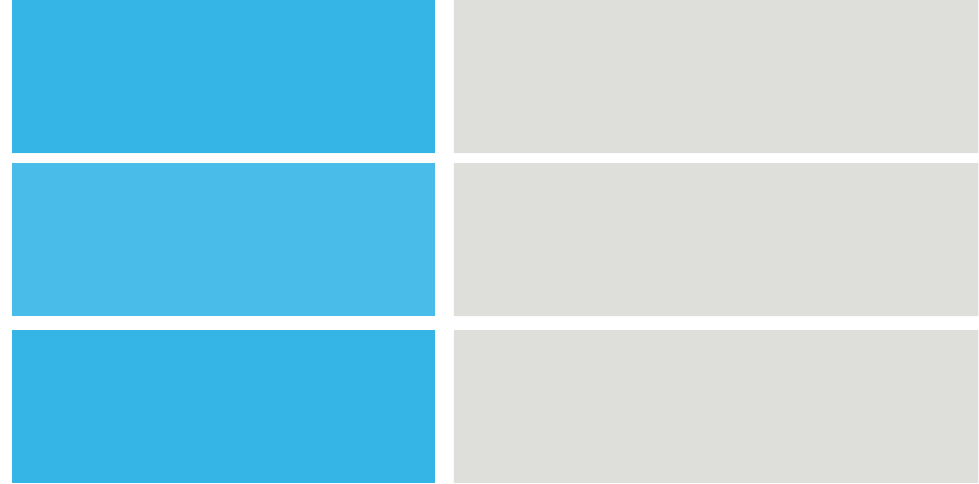 Orientación  médica (sin costo) para aclarar 


dudas, tratamientos o medicamentos, las 24 

horas del día los 365 días al año, 


por teléfono o video conferencia.
Por un co-pago de ₵5,000 cada asegurado 


podrá coordinar visita para consulta médica


general (no urgencias) a domicilio
Consulta médica 
a domicilio con Co-Pago
Por un co-pago de ₵5,000 cada asegurado 


recibirá cobertura 24/7 de servicio de 


ambulancia ante cualquier accidente o crisis 


médica (urgencias específicas)
Urgencias con Co-Pago
Para hacer uso de este beneficio se debe de llamar 
al número 2503 2799 opción 1.
[Speaker Notes: Agregar leyenda.]
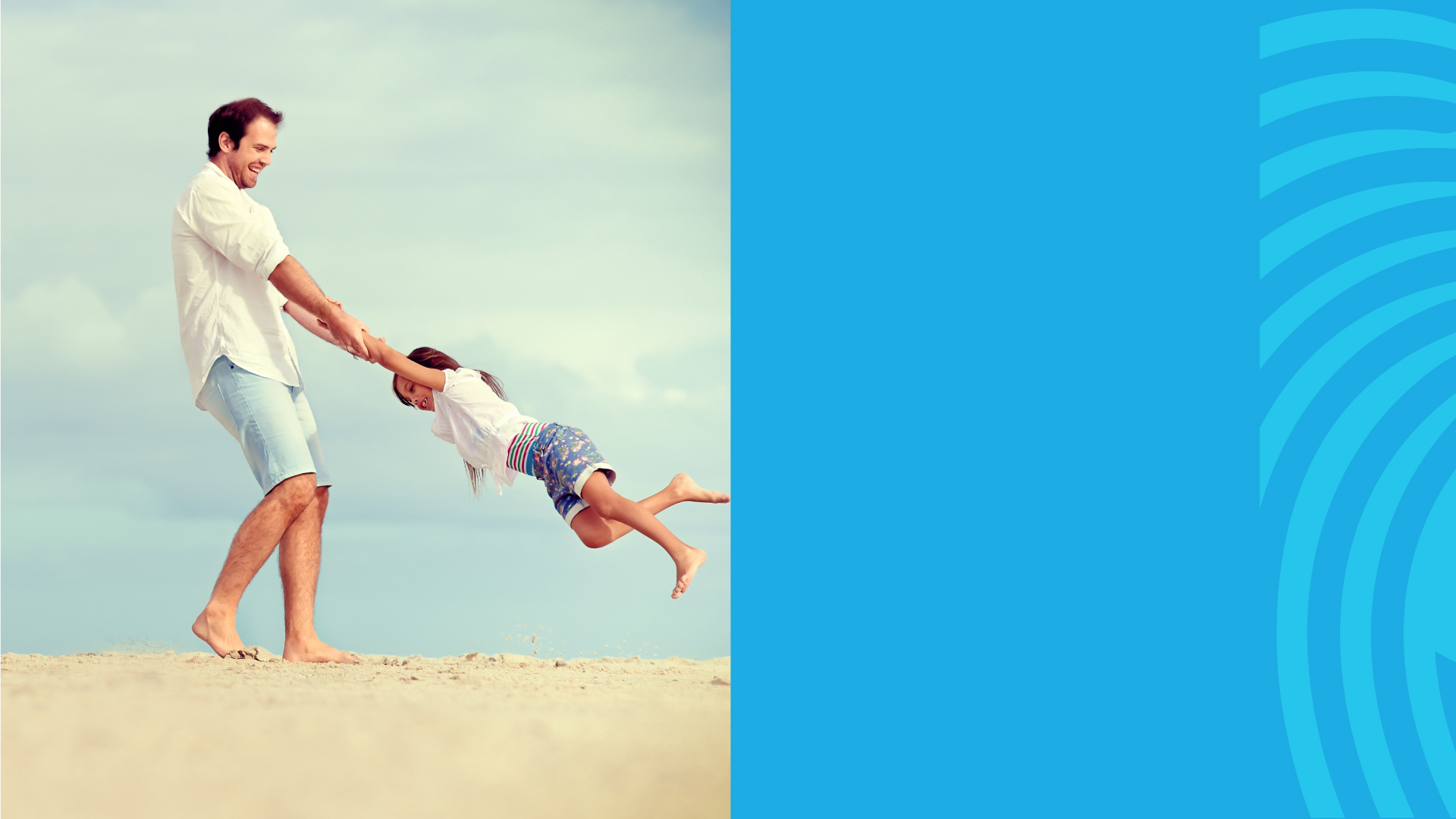 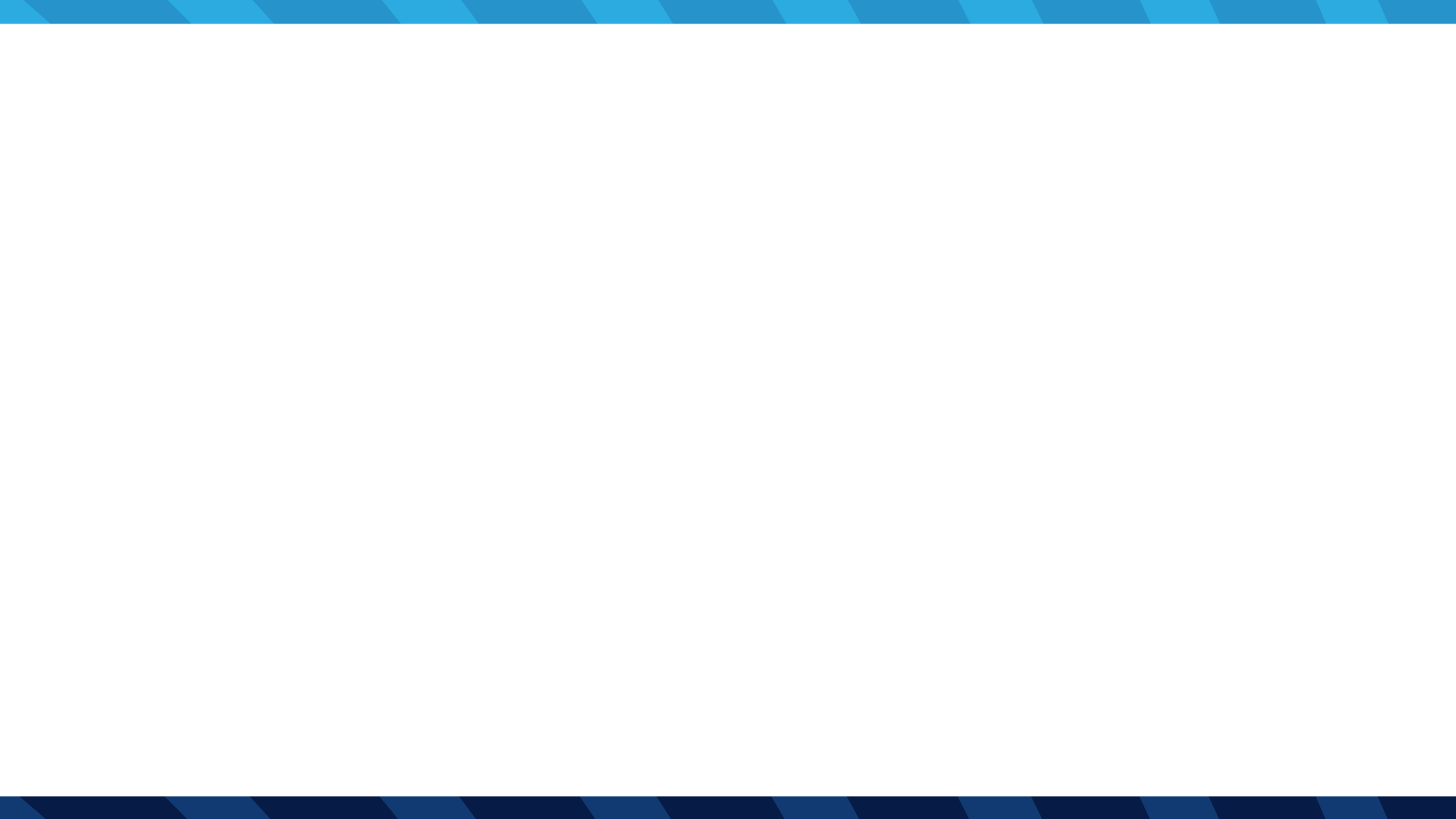 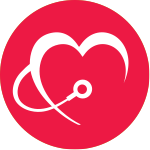 PROCEDIMIENTOS
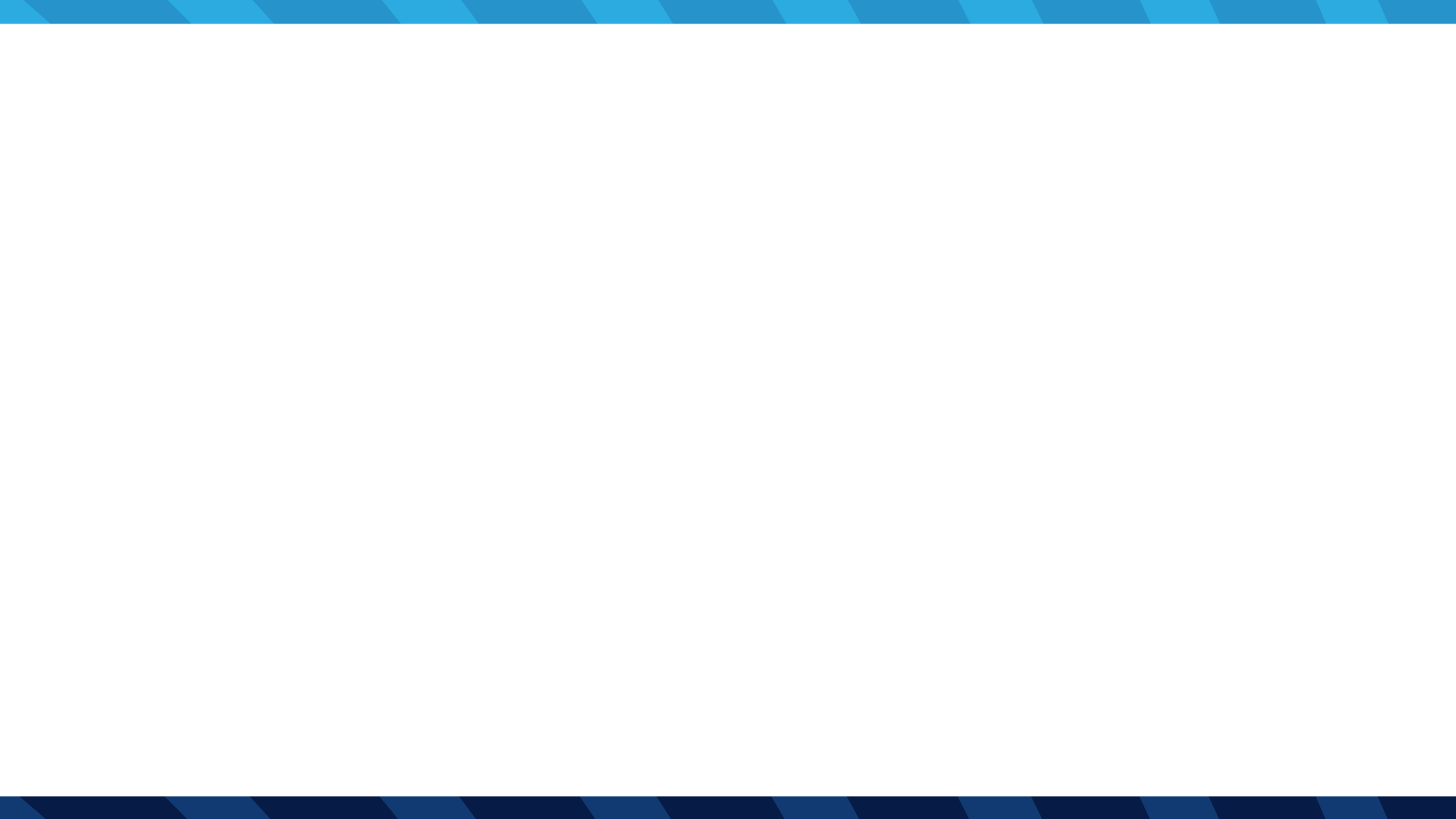 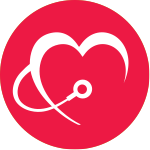 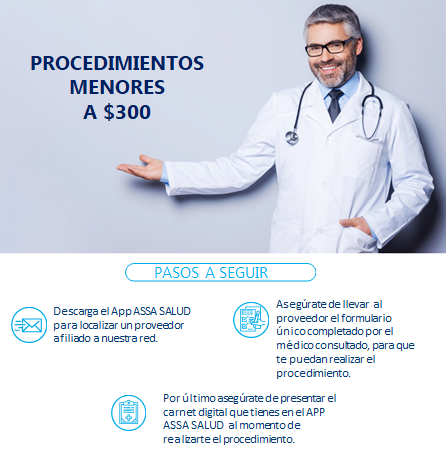 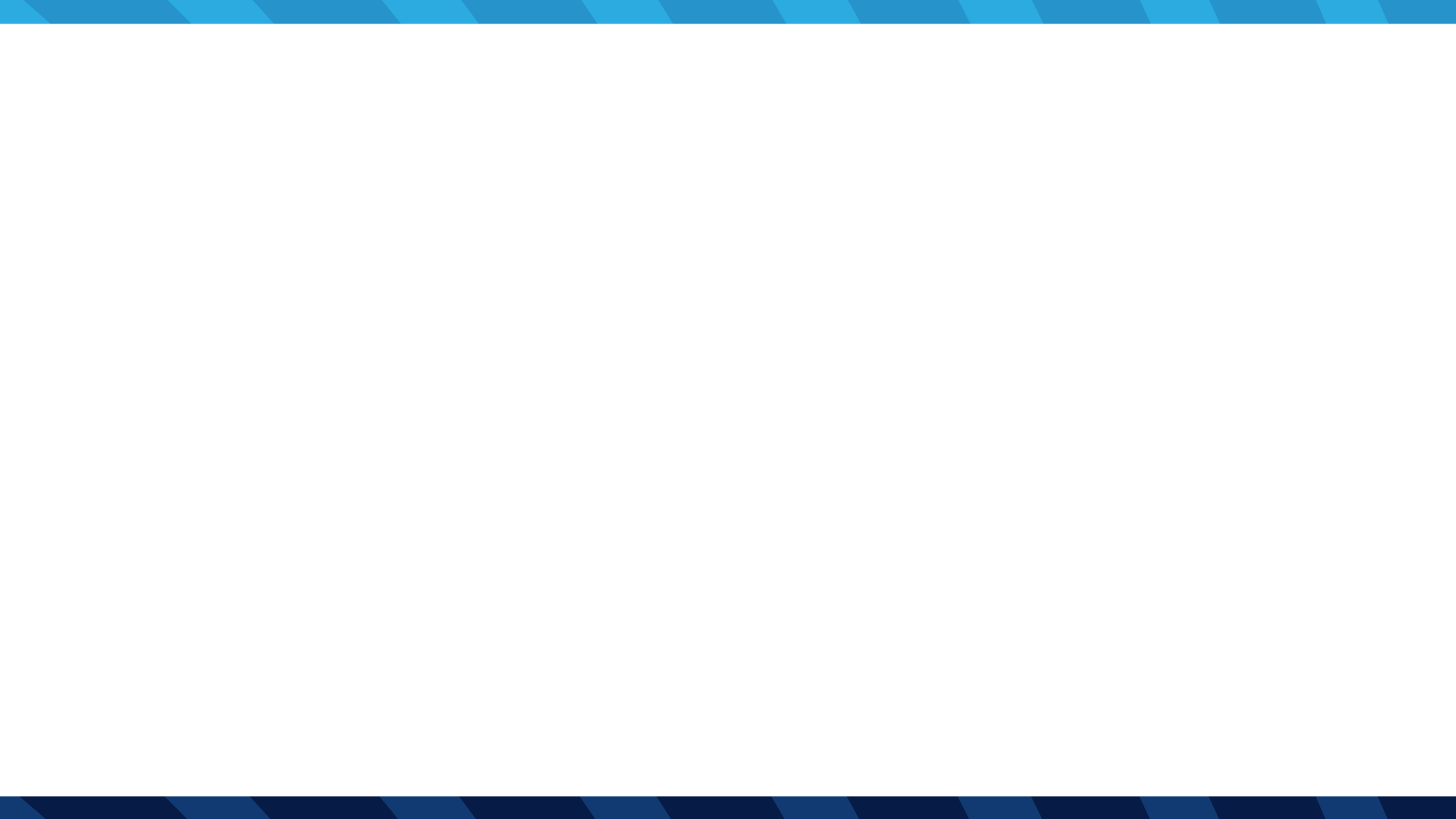 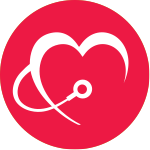 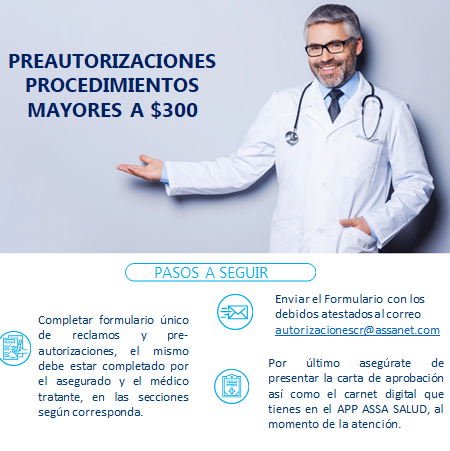 Detalles importantes a considerar
Número de atención al asegurado: 2503-2799.
        Opción 1: ASSA Medic Móvil
        Opción 2: Atención al asegurado

Pre autorizaciones por encima de 300 USD 

Correo de Pre autorizaciones: autorizacionescr@assanet.com 
       (Correo de recepción de formulario BOT)

Consultas de procesos o de pre autorizaciones: asesoriacr@assanet.com
[Speaker Notes: 5 cadenas de laboratorios a nivel nacional mas Centros médicos]
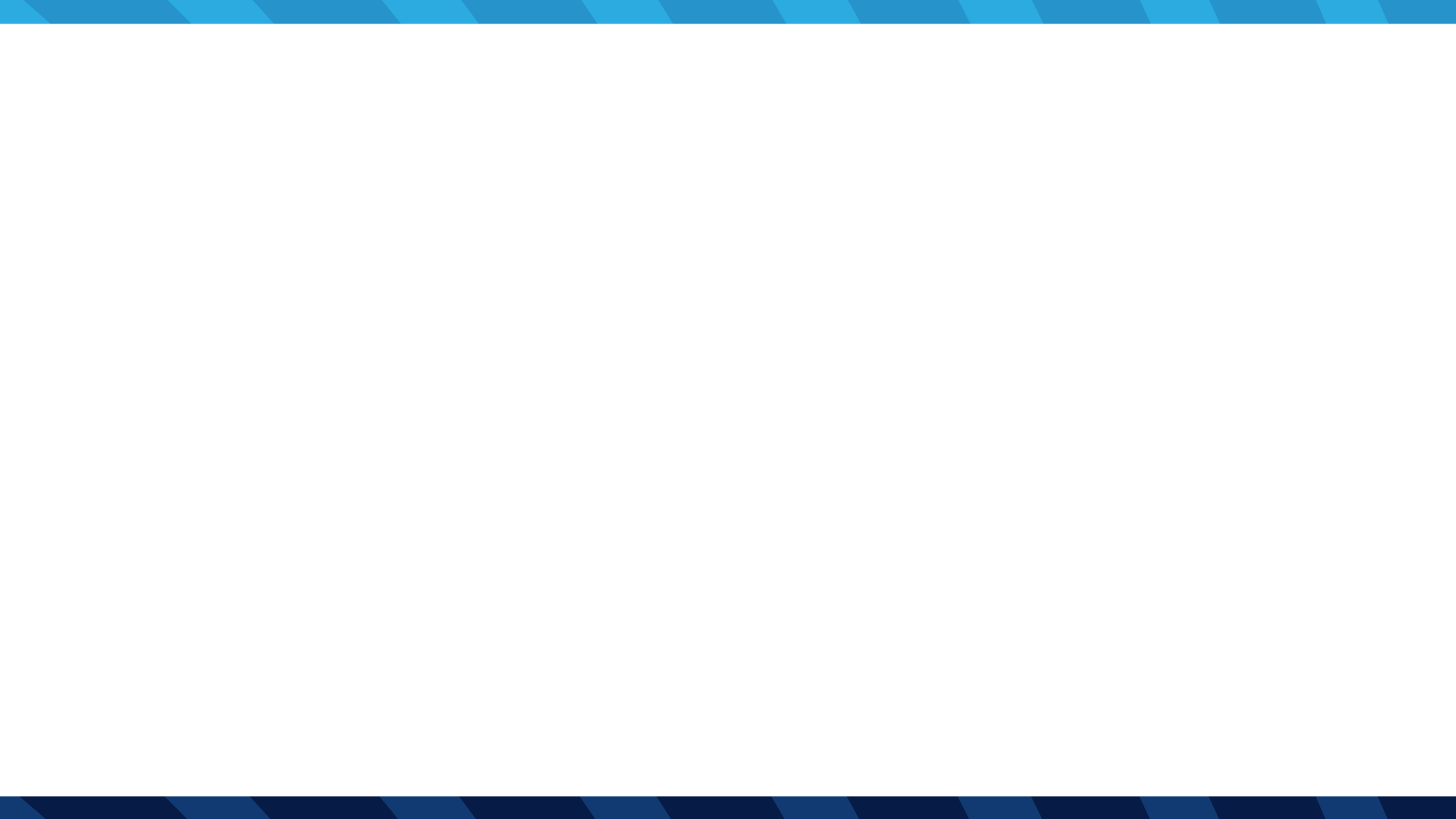 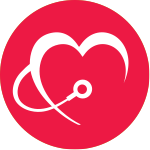 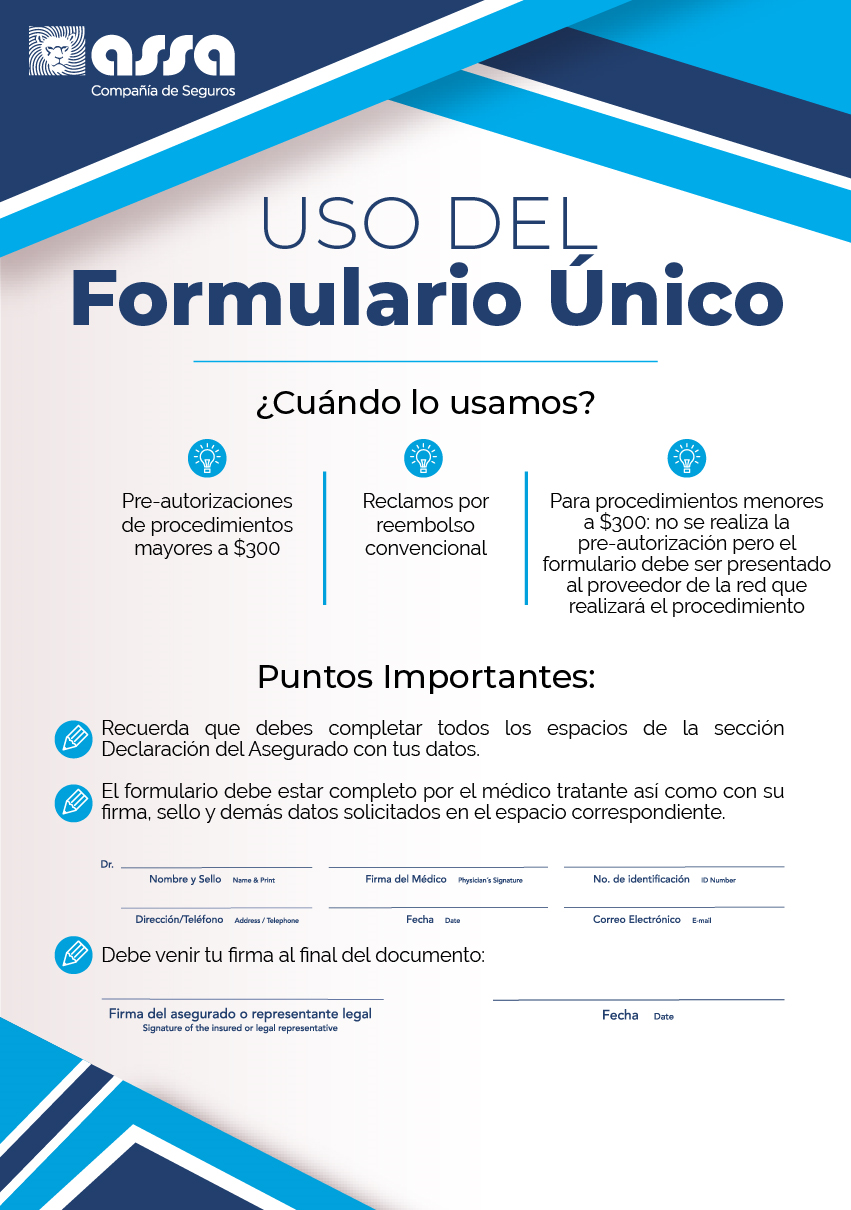 Formulario Único. Parte 1 Asegurado
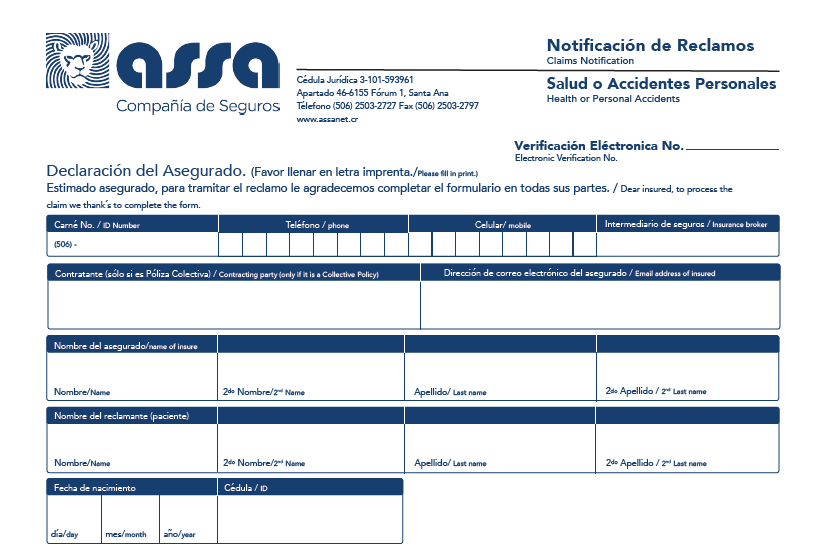 Siempre debe ser completado, de lo contrario se devuelve el reclamo.
Formulario Único. Parte 2 Doctor
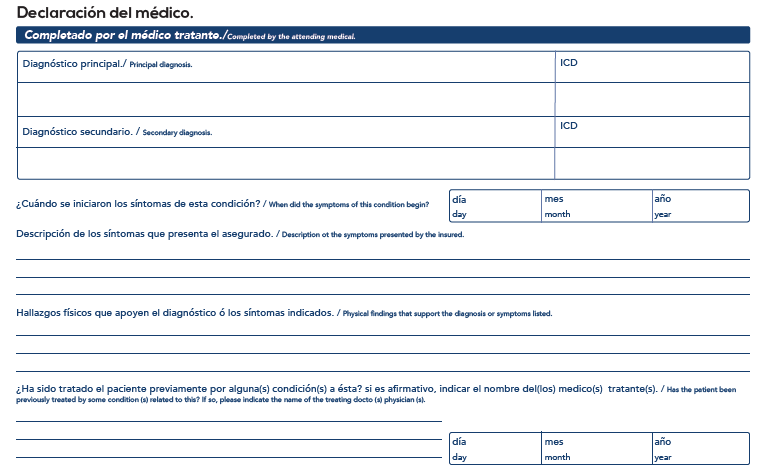 Formulario Único. Parte 2 Doctor
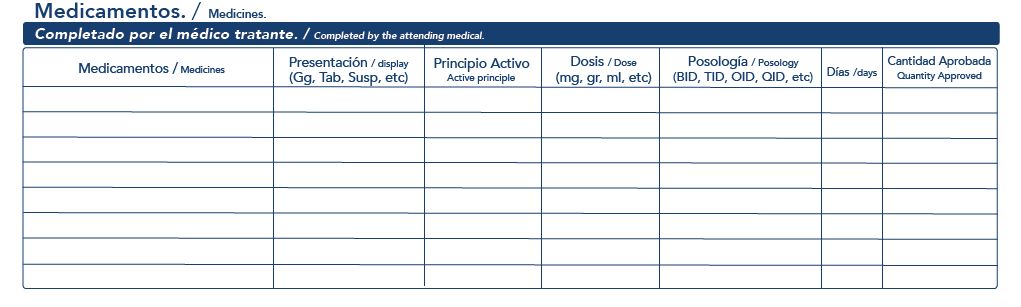 Si no se completan estas secciones en el formulario, el asegurado debe de presentar las recetas entregadas por el médico tratante.
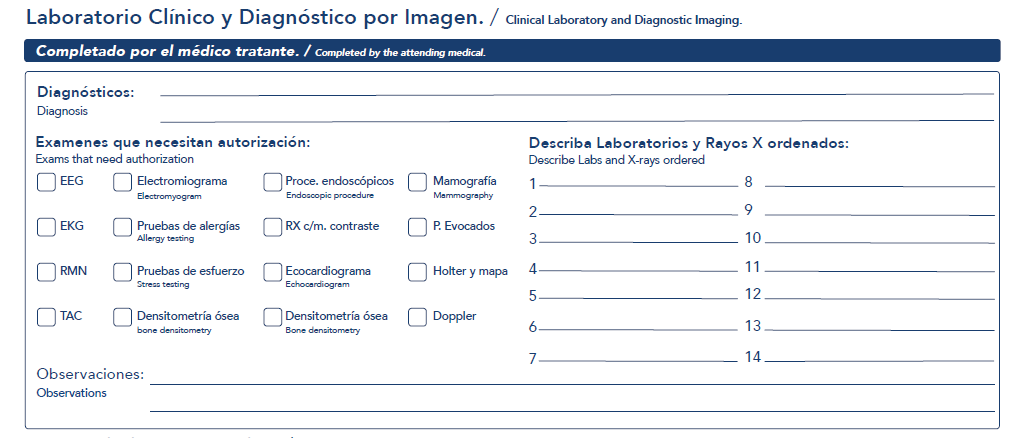 Formulario Único. Parte 2 Doctor
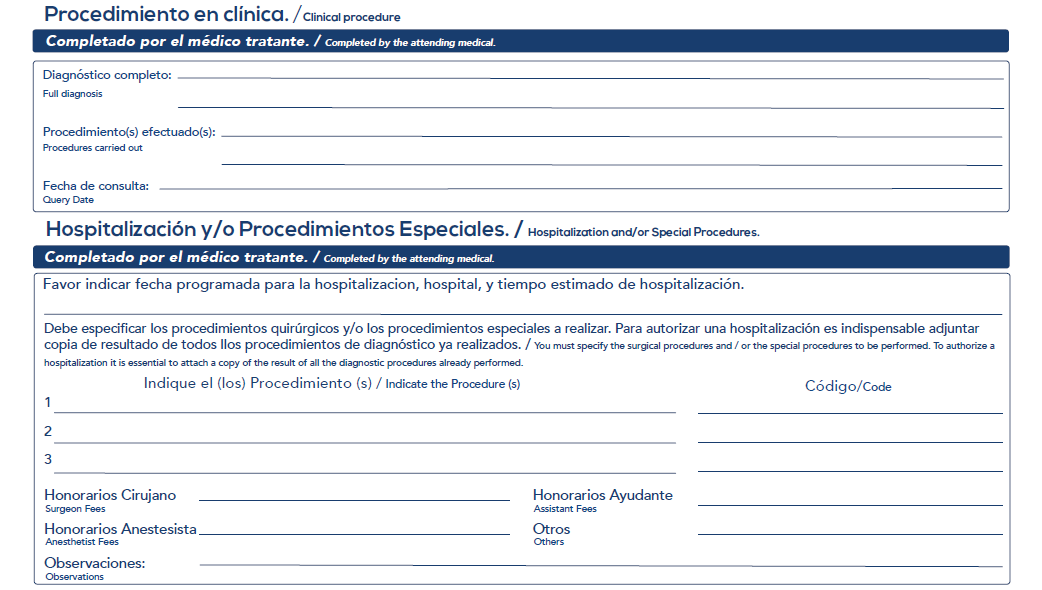 Formulario Único. Parte 2 Doctor
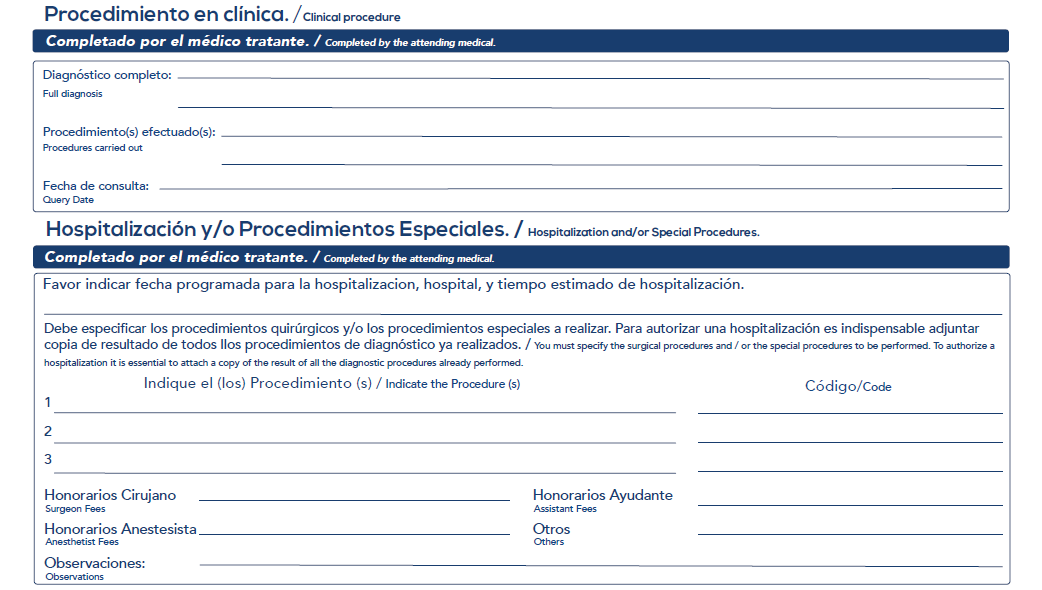 Formulario Único. Parte 2 Doctor y debe firmarlo el asegurado:
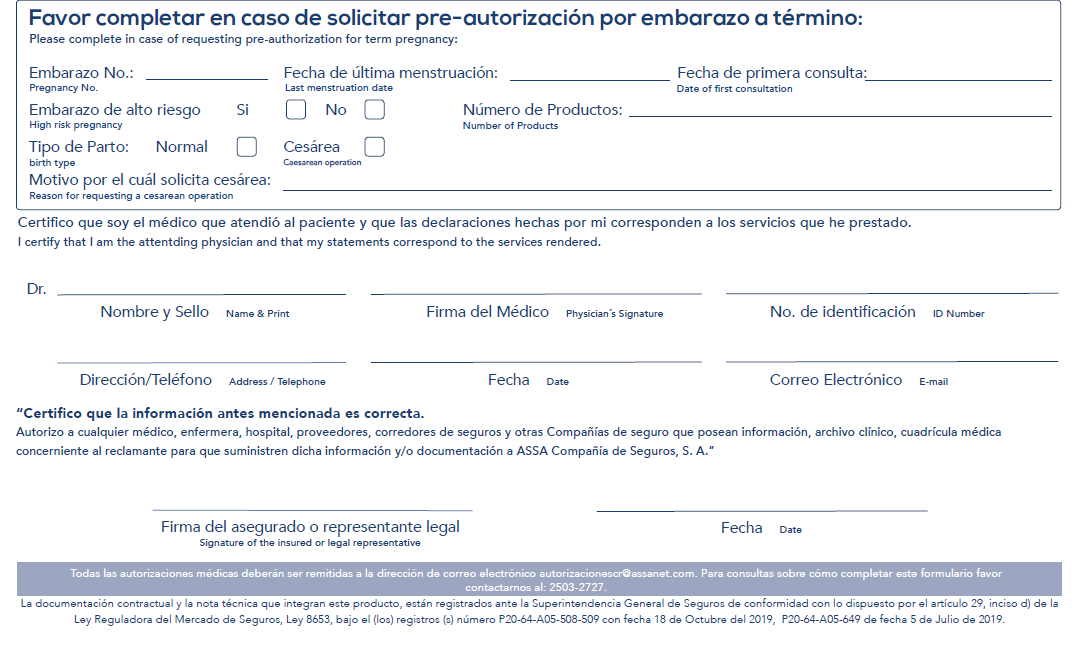 Sin firmas del asegurado y del médico se devuelve el reclamo.
Consulta de Carnets
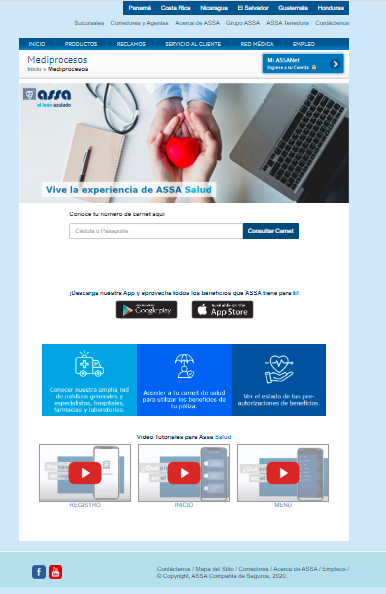 1) Accede a:

https://www.assanet.cr/mediprocesos/

2) Pon tú número de cédula 

3) Obtén tú carnet.
[Speaker Notes: 5 cadenas de laboratorios a nivel nacional mas Centros médicos]
Acceso al APP vía WEB
https://assa.mediprocesos.com/home
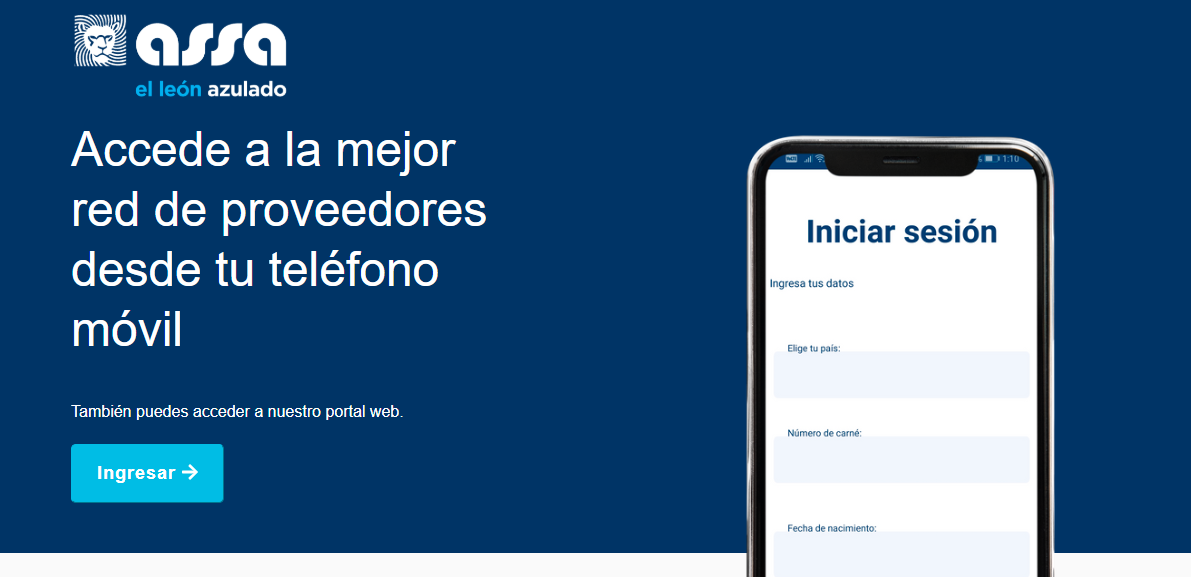 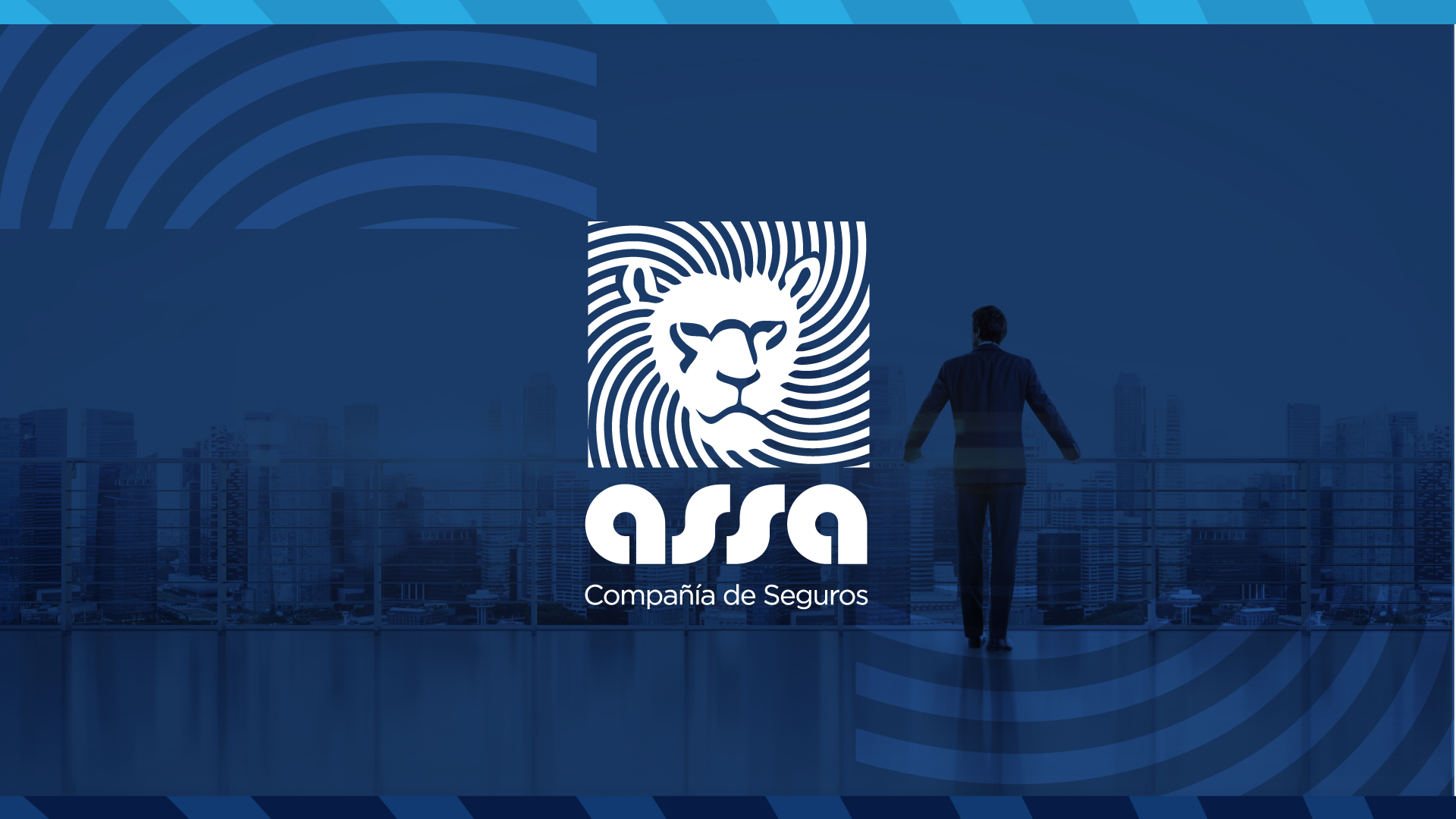 CONTACTOS: 

Teléfonos PRISMA: 
      4070-1122	

Contacto Asesor de Seguros:
   Lic. Esteban Ulate J.
	eulate@segurosprismacr.com
	Cel. 8851-9706 Whatsapp

	Ejecutivos de la Cuenta RICOH
  Reclamos por reembolso y pago directo:
	Gustavo Vega: 8672-8454 Whatsapp 
	Michelle Chacón: 7106-8883 Whatsapp

Emergencias – Preautorizaciones:
gvega@segurosprismacr.com
mchacon@segurosprismacr.com
[Speaker Notes: Cambiar por logo de León azulado en todas menos la primera]
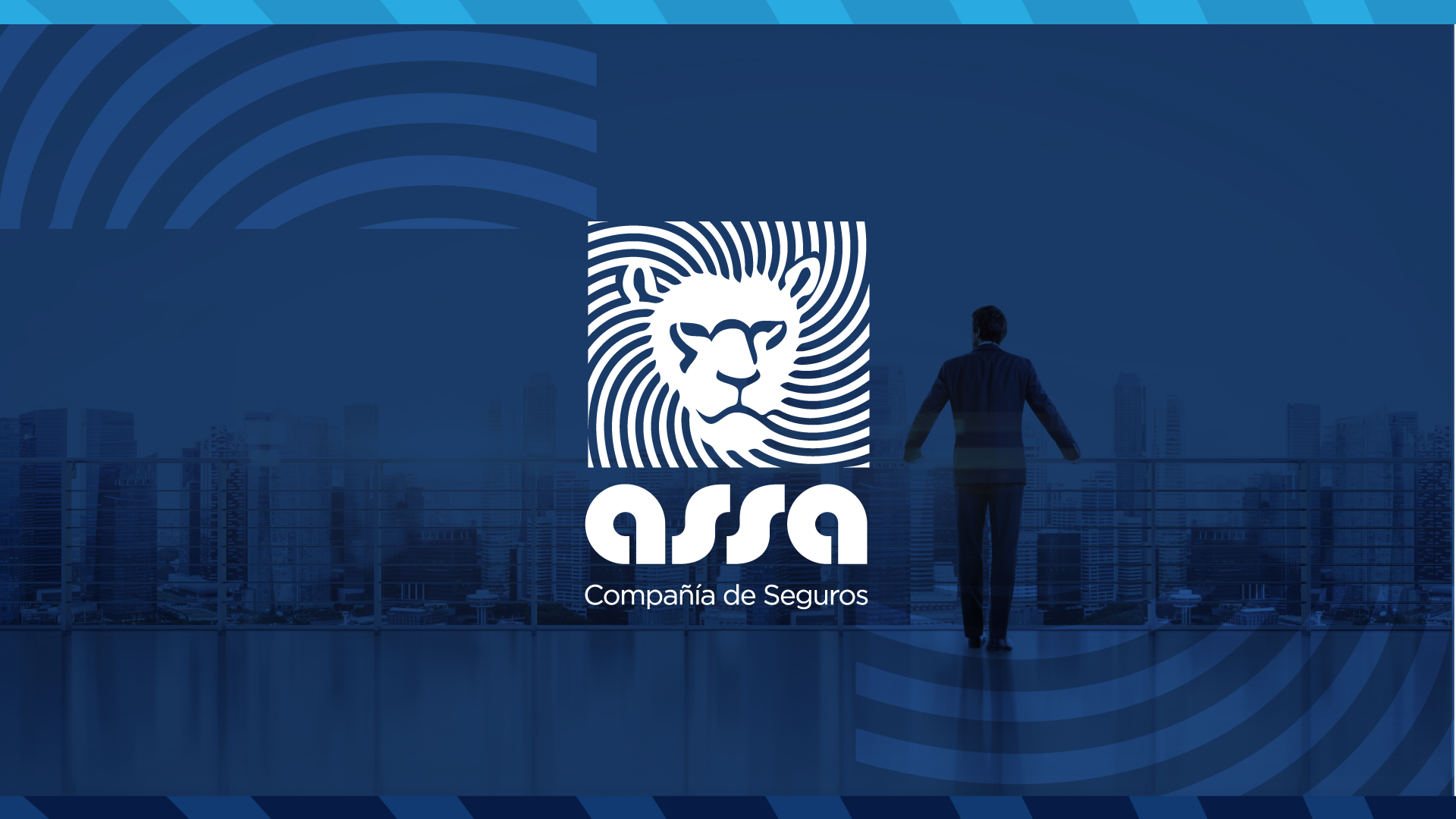 Consultas
MUCHAS GRACIAS
[Speaker Notes: Cambiar por logo de León azulado en todas menos la primera]